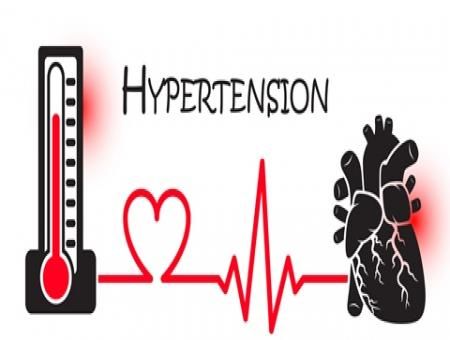 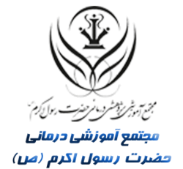 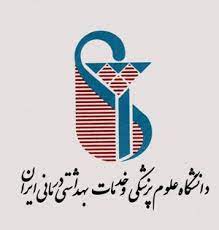 Sarah Taaghi MD
Cardiovascular specialist
Assistant professor of Cardiology
IUMS – Rasoul Akram Hospital
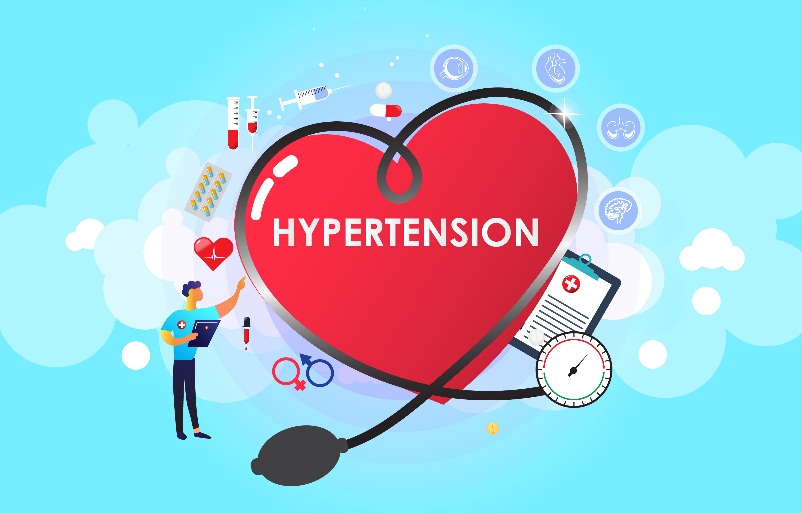 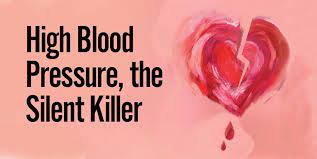 key contributor to premature morbidity and mortality:

Ischemic heart disease , MI
Stroke , ICH  (the most important modifiable risk factor for stroke)
Heart failure
Atrial fibrillation 
CKD (the second most common cause of end-stage kidney disease)
Peripheral vascular disease (PAD)
Aortic dissection
Memory loss (cognitive impairment)
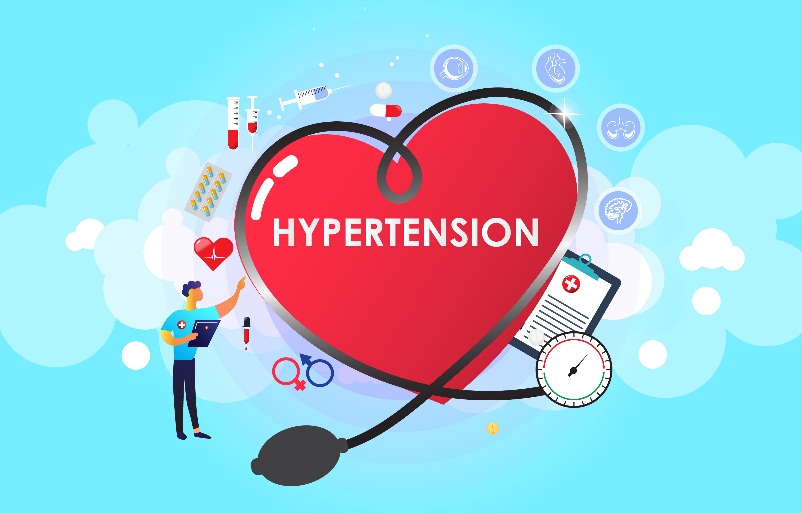 Definition
Isolated Systolic HTN  SBP => 130 mmHg , DBP< 80 
Isolated Diastolic HTN  SBP <130 mmHg , DBP> = 80
Mixed   SBP => 130 mmHg , DBP> = 80
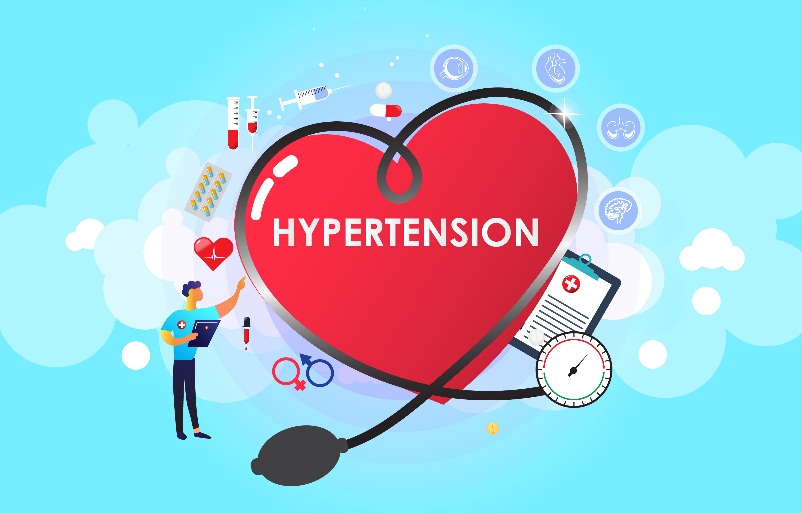 Definition (ACC/AHA 2017)
Normal blood pressure :
Systolic <120 mmHg and diastolic <80 mmHg 

Elevated blood pressure :
Systolic 120 to 129 mmHg and diastolic <80 mmHg 

Hypertension: 
Stage 1 – Systolic 130 to 139 mmHg or diastolic 80 to 89 mmHg 
Stage 2 – Systolic at least 140 mmHg or diastolic at least 90 mmHg
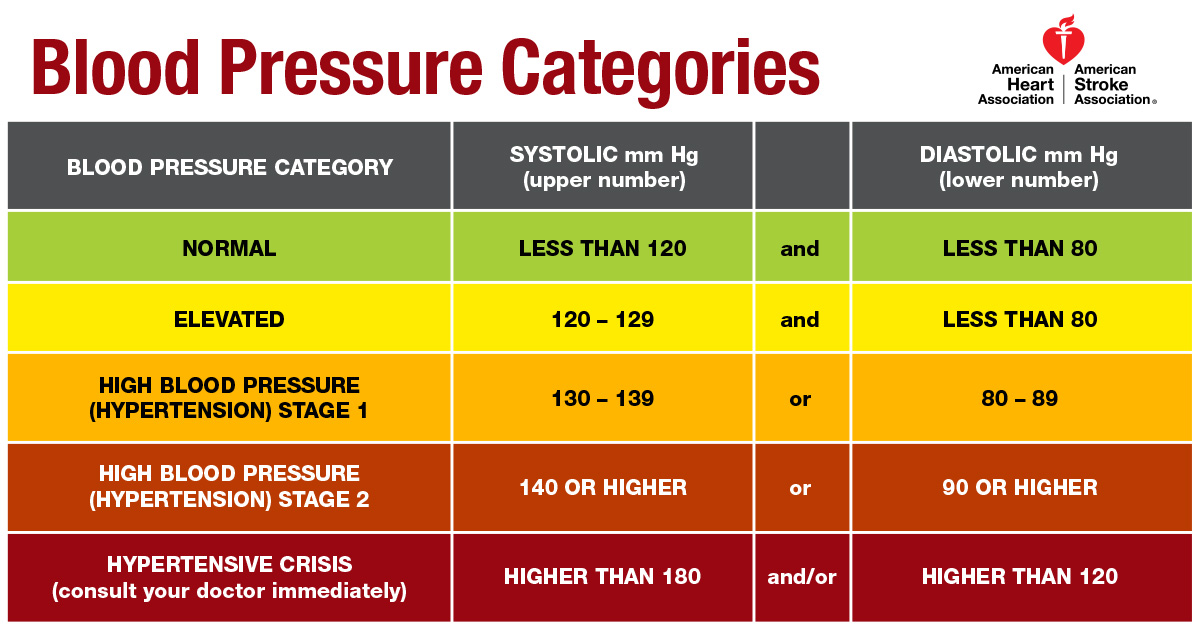 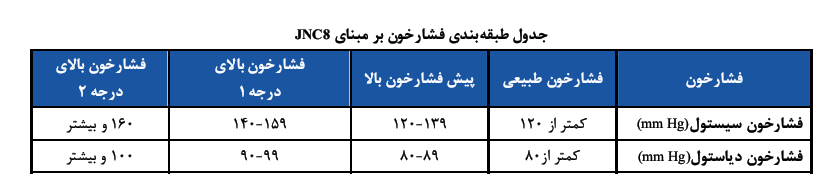 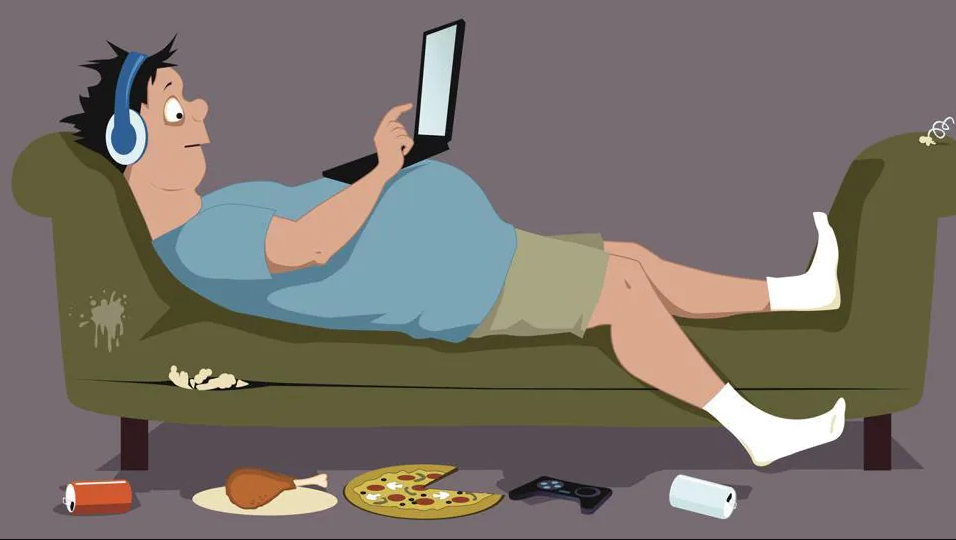 Sedentary life style
Obesity , overweight
Alcohol 
Caffeine
Smoking
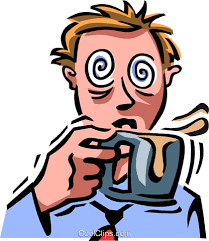 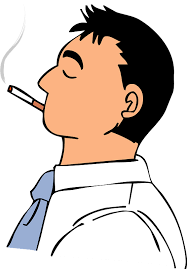 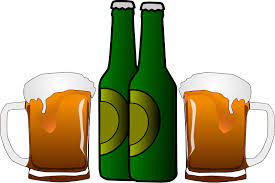 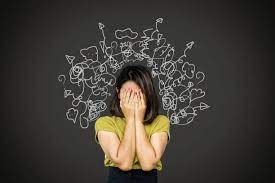 6. Emotional stress
  7. Salt
  8. low K
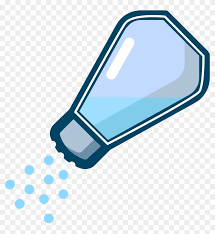 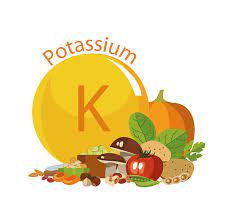 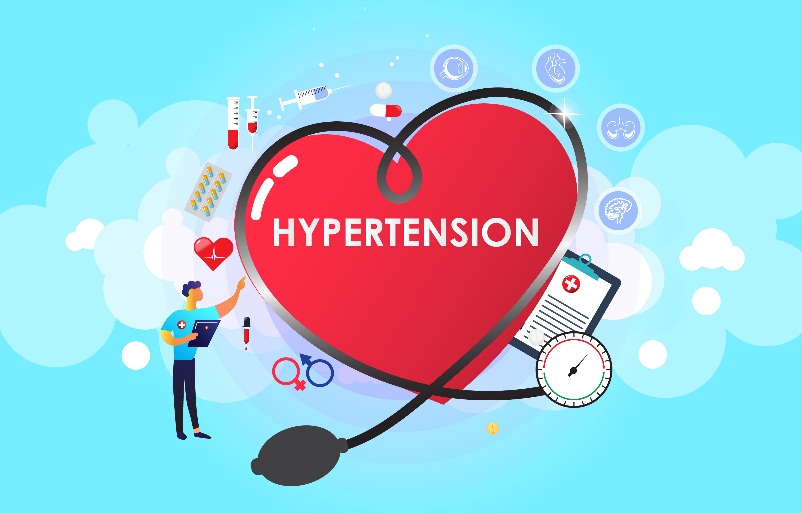 Environmental effect on HTN
Sedentary life style
Emotional stress
Smoking
Alcohol usage 
Caffeine 
Obesity
More Sodium intake
Less potassium and calcium intake
Urinary Na / K
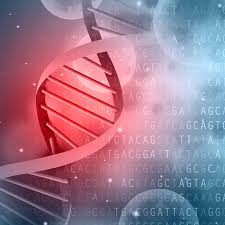 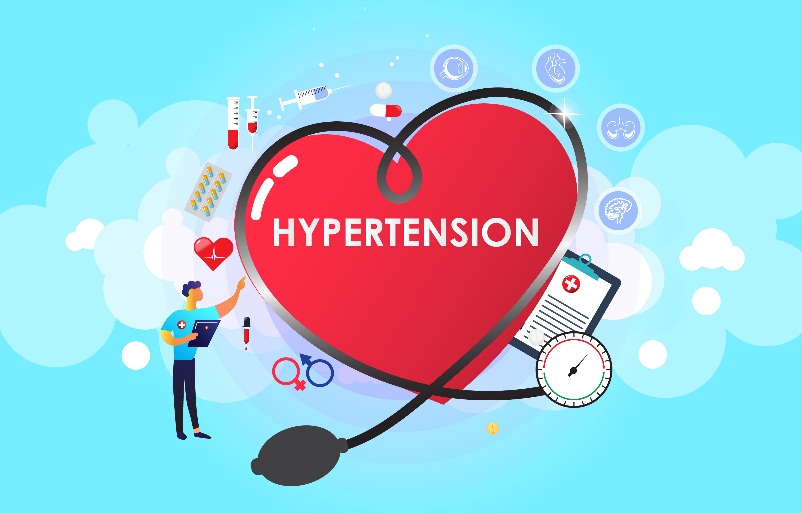 HTN & genetics
30%
Multiple 

If one parent has HTN  
the risk is double for children
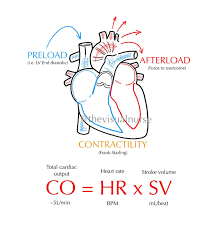 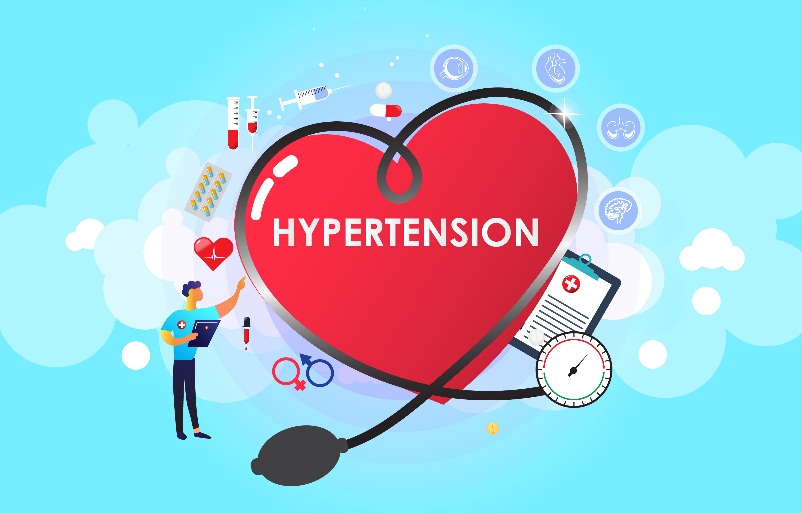 Regulation of blood pressure
Heart  cardiac output ( CO )
Vessels  peripheral resistance
Kidneys


CO : Stroke Volume x HR
SV: contractility , venous return (preload ), afterload
Preload : vascular tone , volume
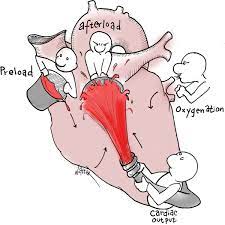 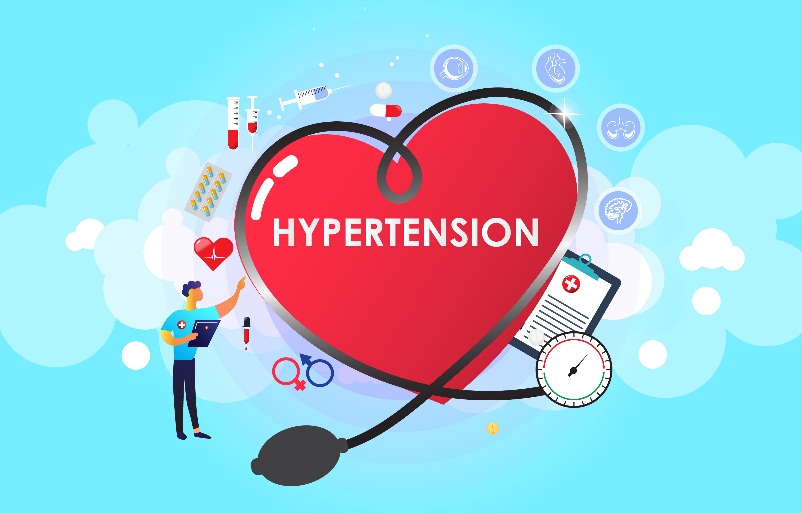 HTN Mechanism
Intravascular volume
Autonomic nervous system
Renin – Angiotensin - Aldosterone system (RAAS)
Vascular resistance
Renal artery stenosis
Endocrinal disease
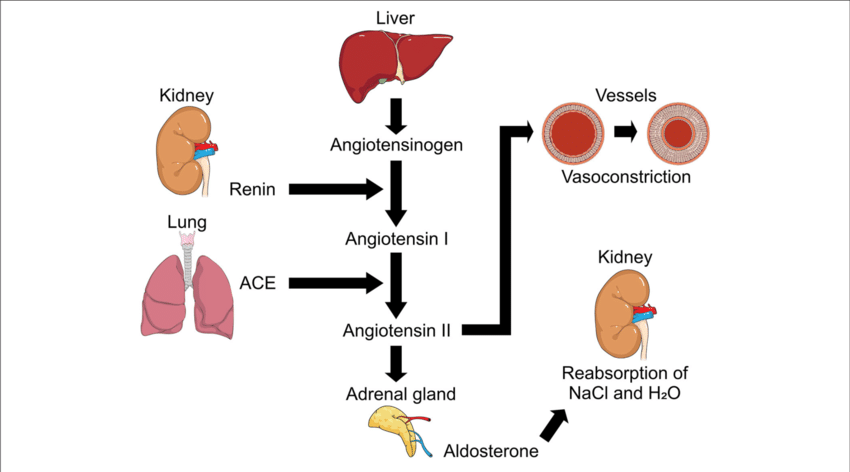 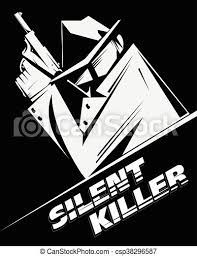 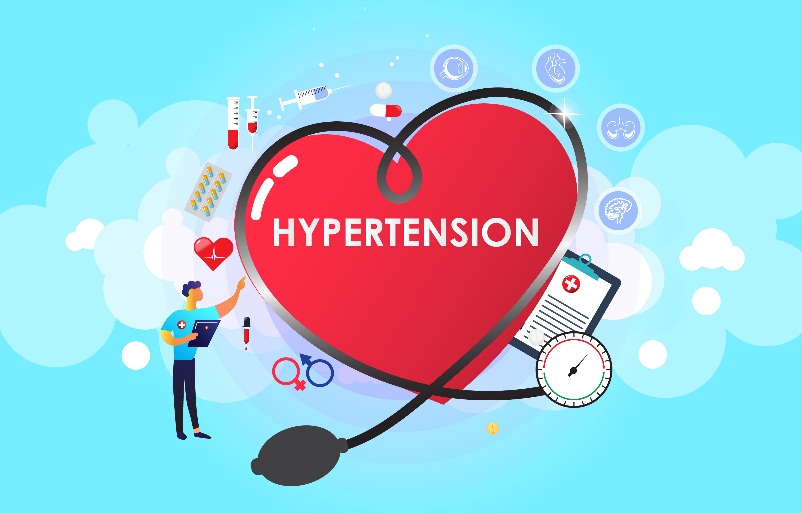 HTN complications Heart
One of main risk factors for CAD
Main etiology of mortality in hypertensive patients : cardiac disease
Cause : 
Left ventricular hypertrophy
Atrial fibrillation
Herat failure (HFpEF/ HEFrEF)
HTN complications Heart
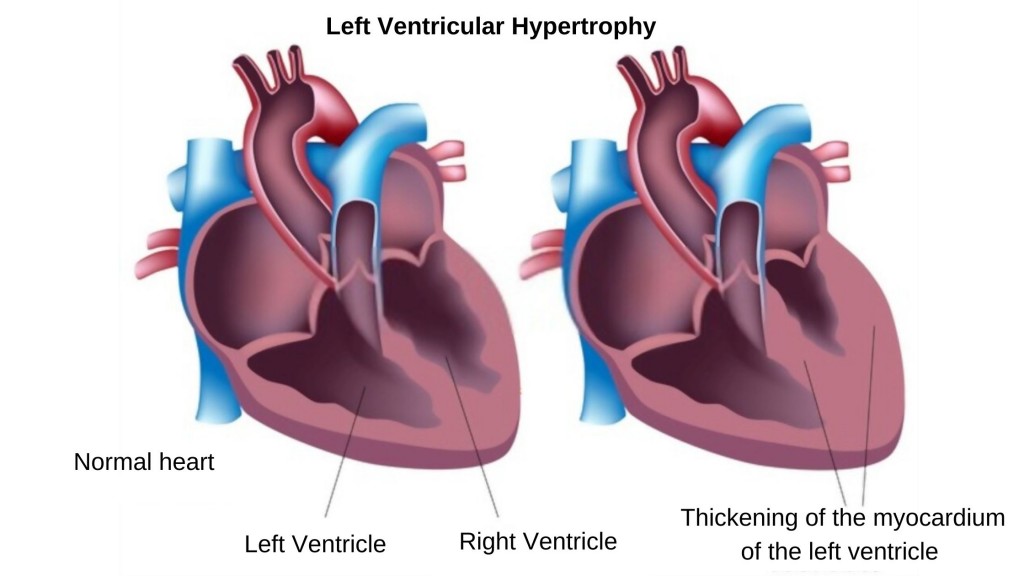 Cause : 
Left ventricular hypertrophy
HTN complications Heart
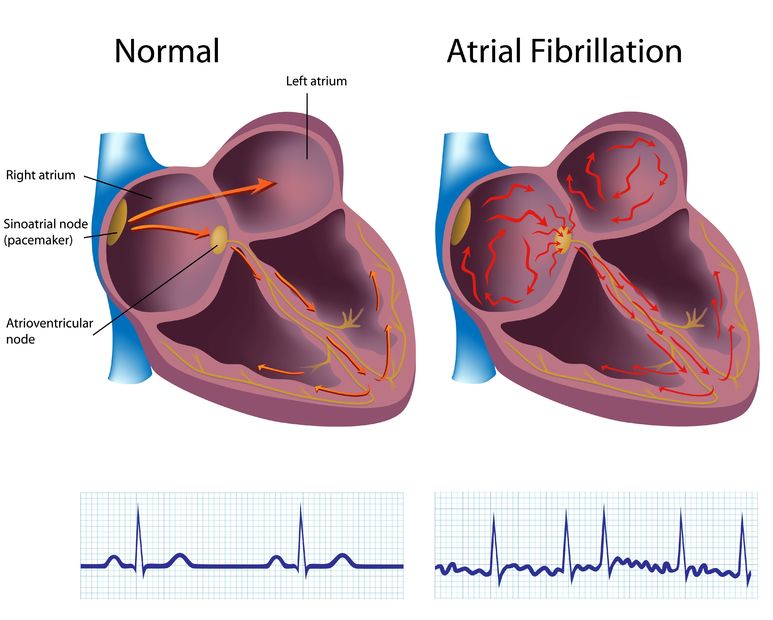 Cause : 
Atrial fibrillation
HTN complications Heart
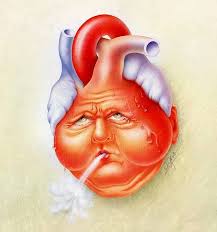 Cause : 
Herat failure (HFpEF/ HFrEF)
HTN complications Brain
Ischemic stroke
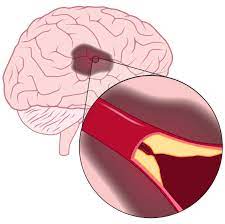 HTN complications Brain
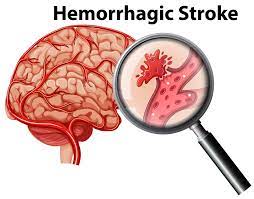 2. ICH , SAH
HTN complications Brain
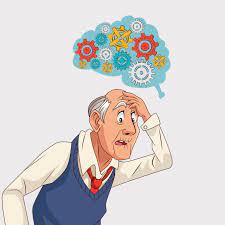 3.Cognitive impairment

4.Hypertensive encephalopathy
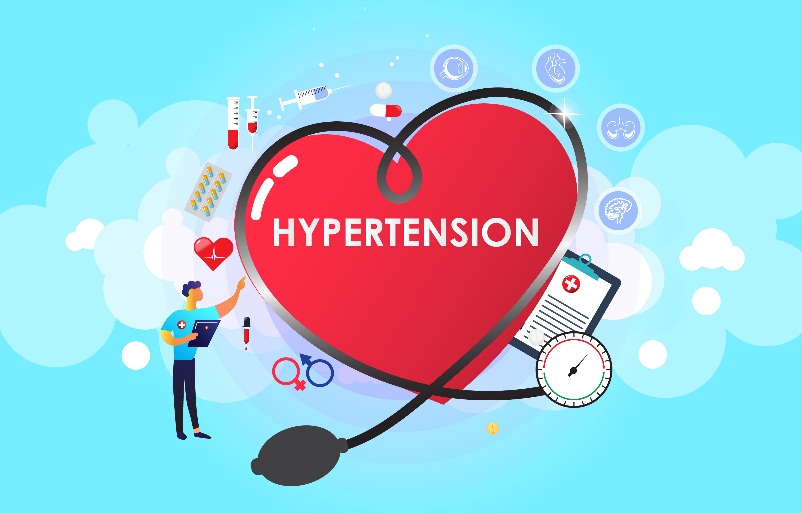 HTN complications kidneys
After diabetic nephropathy , main cause of ESRD 
Mainly cause : benign nephrosclerosis
 SBP > DBP
Black race
Microalbuminuria
HTN complications Arterial
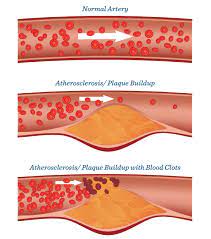 Rapid atherosclerosis
HTN complications Arterial
2. Dilatation and aneurysm formation due to mechanical stress
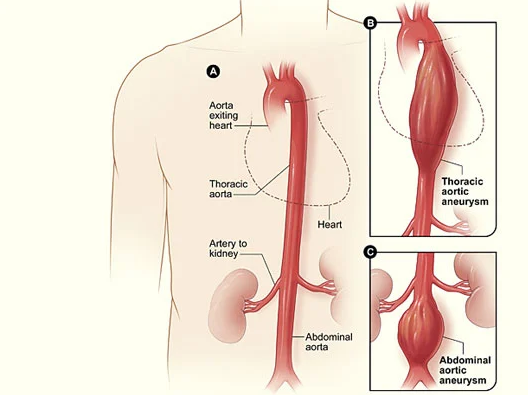 HTN complications Arterial
3. Dissection ( media degeneration and intimal tearing)
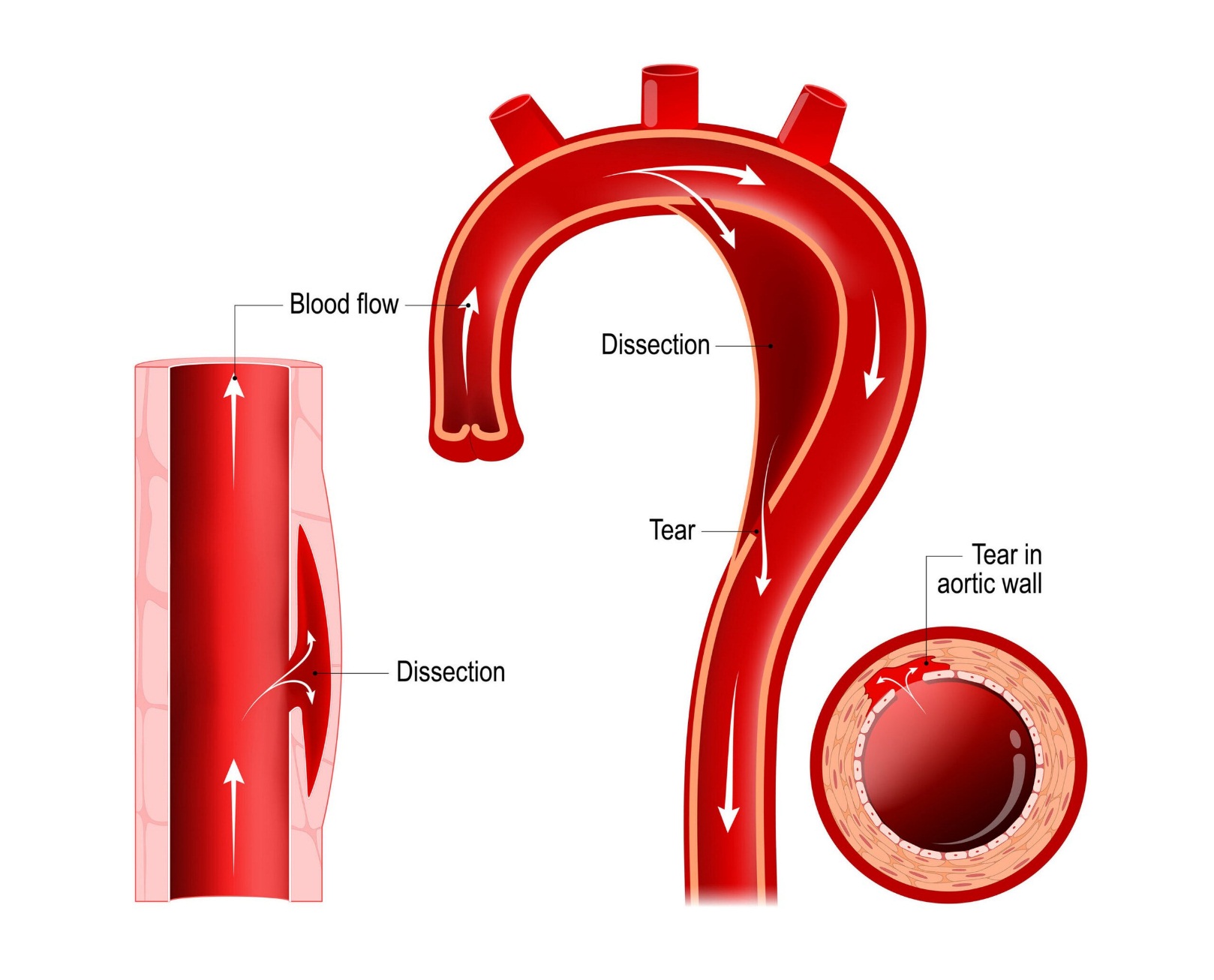 HTN complications Arterial
4. PAD  claudication , ischemic wound , amputation
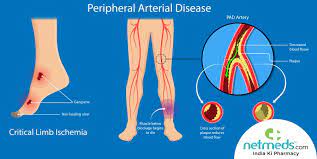 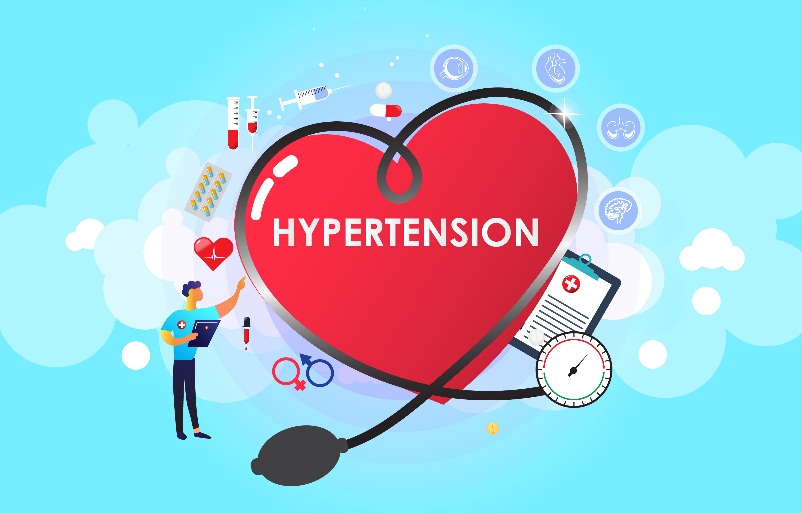 HTN type
Primary (essential) HTN
Secondary HTN
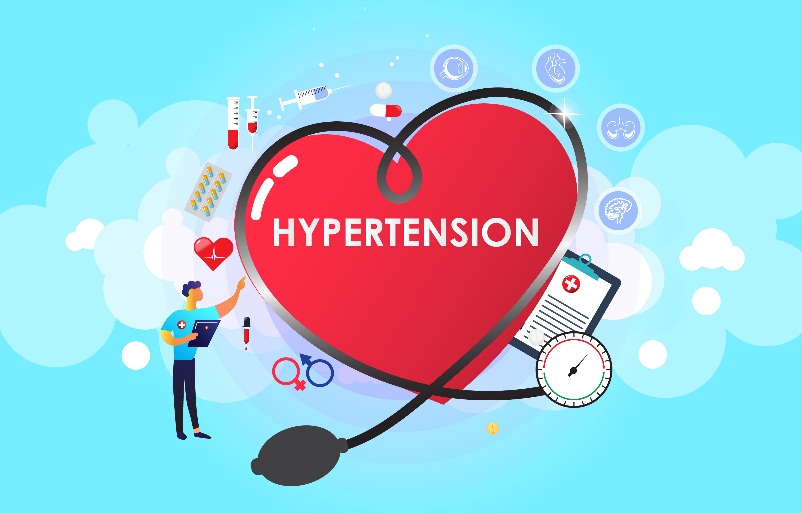 HTN typePrimary (essential) HTN
80 -90 %
No detectable cause

Systolic HTN in adolescent and young adults 
Diastolic HTN in adults 
Isolated Systolic HTN in elderly
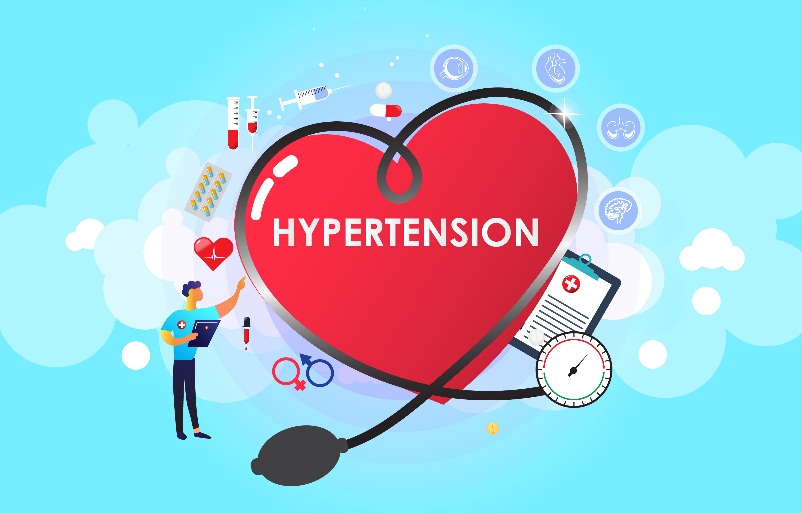 HTN typePrimary (essential) HTN
Systolic HTN in adolescent and young adults :

17-25 y
Aortic stiffness and high CO  increase sympathetic nervous system
More in male
Tend to diastolic HTN in adulthood
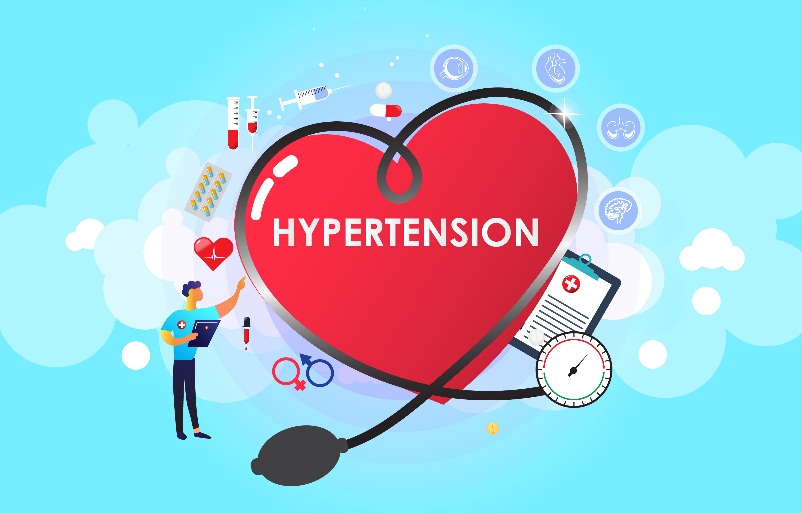 HTN typePrimary (essential) HTN
Diastolic HTN in adults :

30-50 y
If untreated can be Mixed 
Isolated diastolic : more in male
Overweight
Increase in systemic resistance and CO
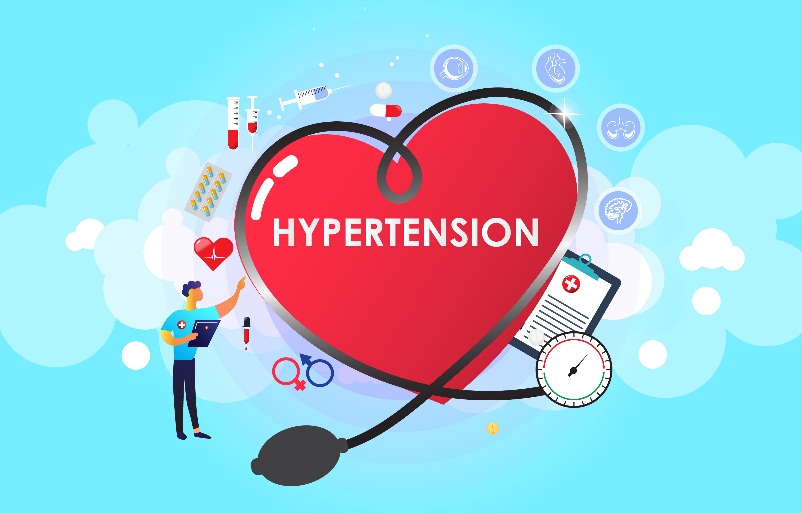 HTN typePrimary (essential) HTN
Isolated Systolic HTN in elderly :

> 55y
SBP > 140 and DBP< 90
Aortic stiffness due to ageing
More in female
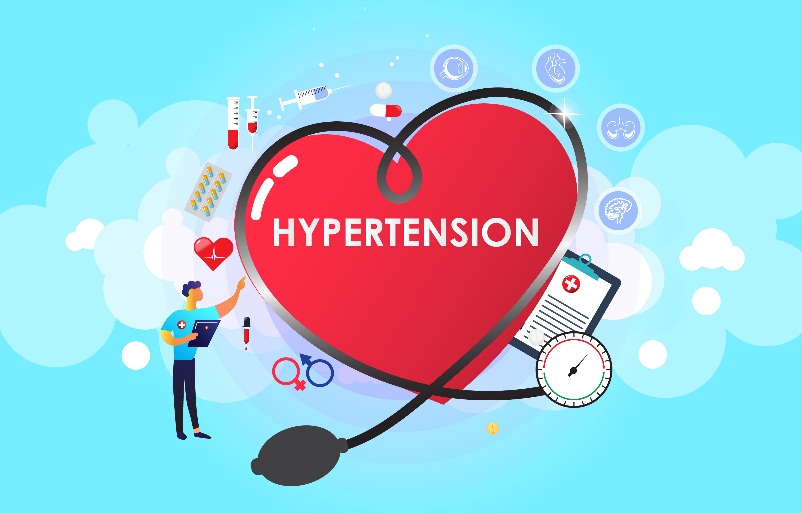 HTN typeSecondary HTN
Renal disease
Renal arterial stenosis
Aortic coarctation
Endocrine : acromegaly , thyroid , hypercalcemia
 Adrenal : primary hyperaldosteronism
Cushing syndrome
Obstructive sleep apnea (OSA)
Drug
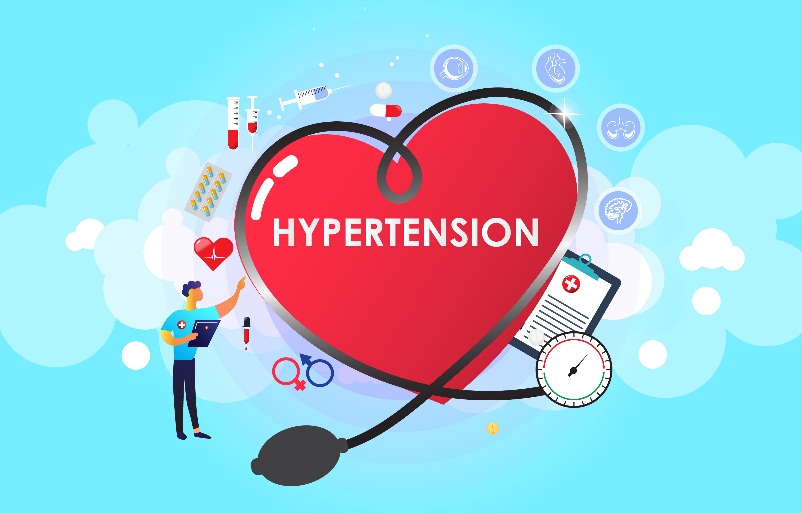 HTN typeSecondary HTN – Renal disease
Max cause of secondary : parenchymal disease of kidneys
The Sick loop!!
Early detection : by micro albuminuria  , sole cr is not enough
Proteinuria > 1000mg with active urinary sediments are  in favor of primary renal disease
HTN typeSecondary HTN – Renal artery stenosis
85% due to atherosclerosis :
More in elderly and CAD
Ostial involvement
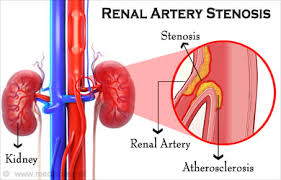 HTN typeSecondary HTN – Renal artery stenosis
Fibromuscular dysplasia  (FMD): 
More in female
2/3 distal involvement
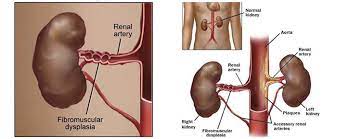 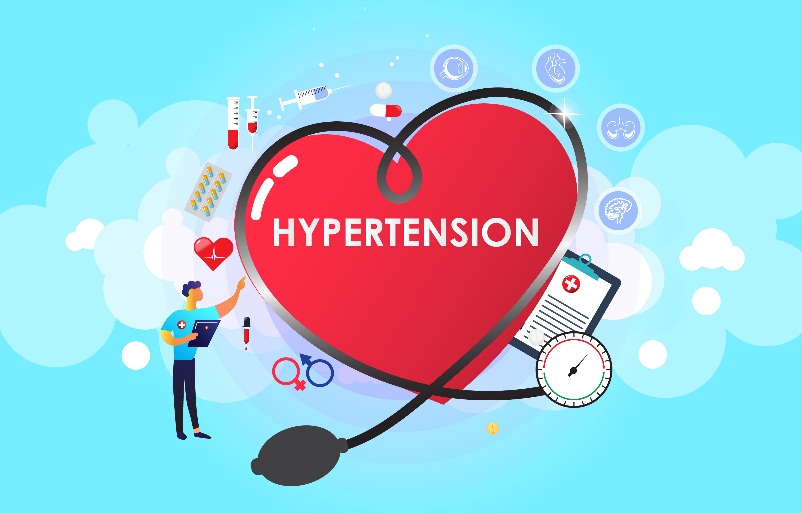 HTN typeSecondary HTN – Renal artery stenosis
The main mechanism :
RAAS activation due to ischemia

In severe cases :
Ischemic nephropathy 
Pulmonary edema
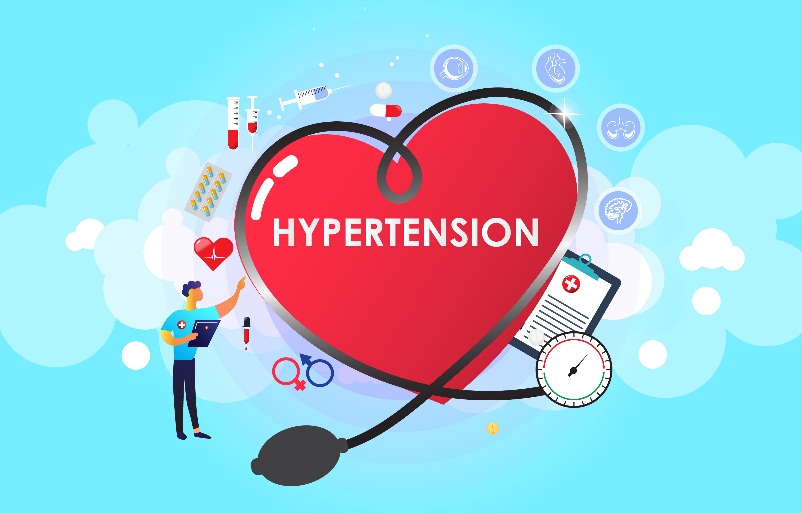 HTN typeSecondary HTN – renal artery stenosis
Screening :
Doppler US ( sen 75%)
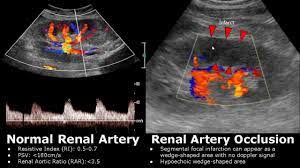 HTN typeSecondary HTN – renal artery stenosis
best non invasive test :
 CT angiography
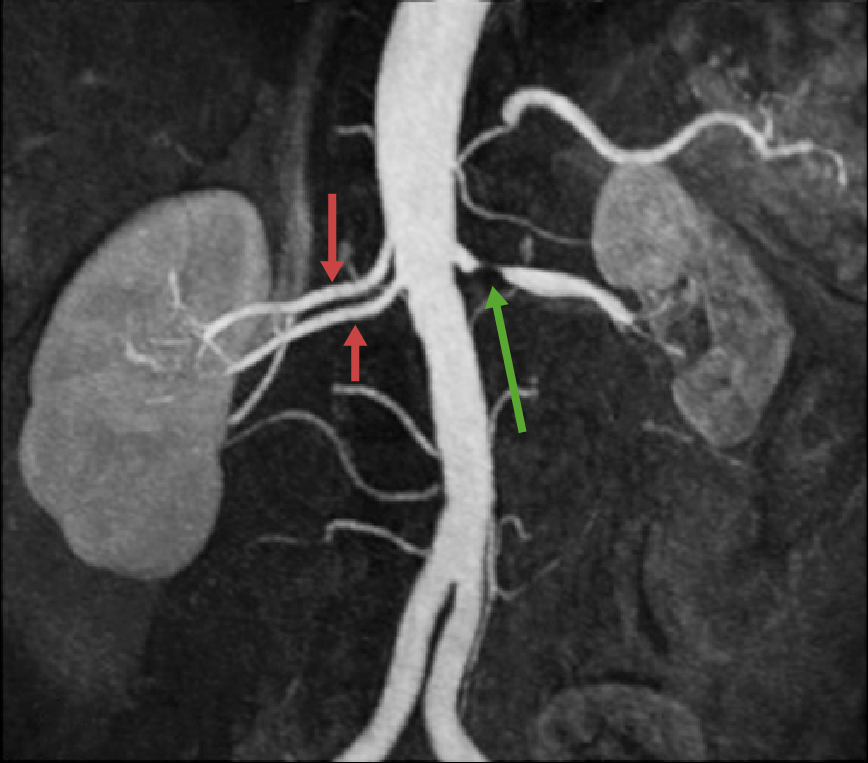 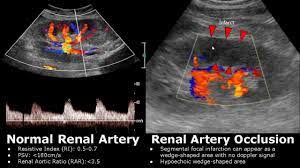 HTN typeSecondary HTN – renal artery stenosis
Gold standard : 
DSA , digital subtraction angiography
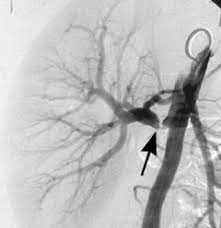 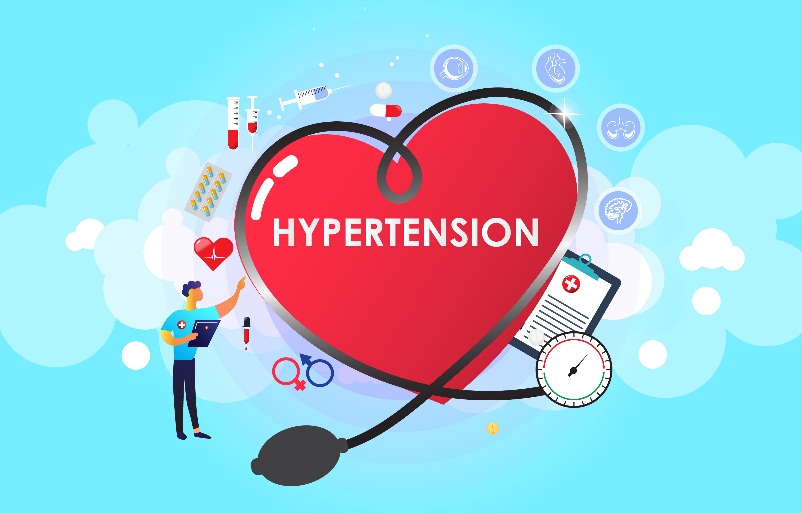 HTN typeSecondary HTN – renal artery stenosis
Treatment :

For FMD  balloon angioplasty without stenting

For atherosclerotic   smoking cessation , medical treatment , stenting for resistance HTN and recurrent pulmonary edema
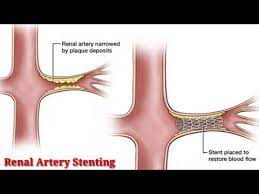 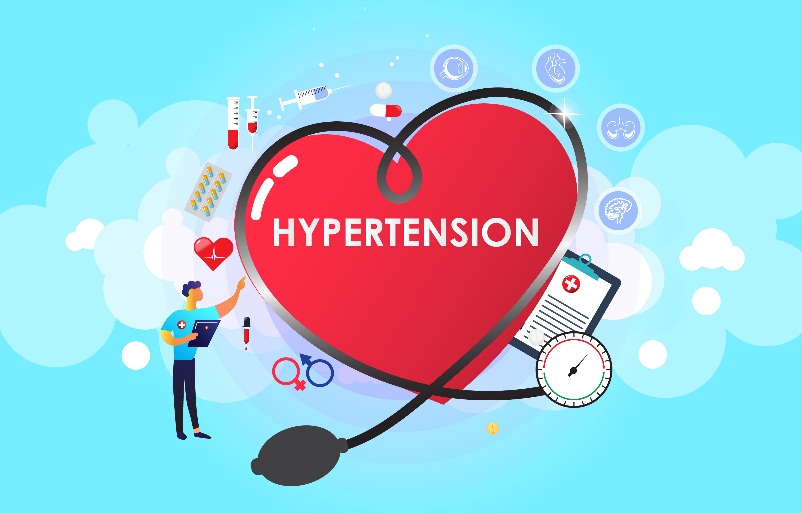 HTN typeSecondary HTN – Aortic coarctation
Main cause of HTN in children 
Mainly sporadic 
In 10 % of turner syndrome
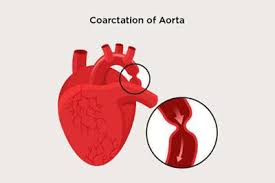 HTN typeSecondary HTN – Aortic coarctation
** aorta stenosis just distal to origin of left SCA  
high BP in root , upper limb and head 
Lower BP in descending aorta , lower limb
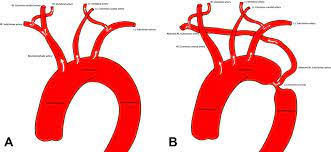 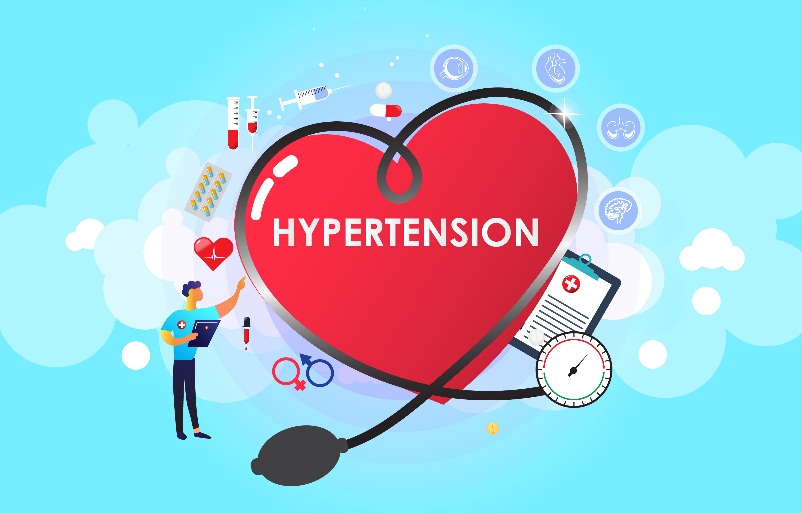 HTN typeSecondary HTN – Aortic coarctation
Physical findings :

Upper BP > lower BP
Right arm BP > left
Systolic murmur in back , between scapula
Diminished femoral pulse
HTN typeSecondary HTN – Aortic coarctation
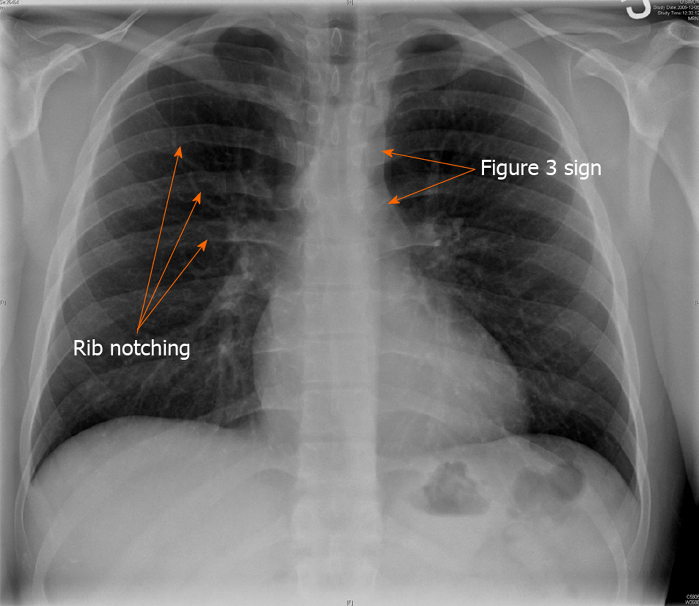 Chest X ray
HTN typeSecondary HTN – Aortic coarctation
Echocardiography
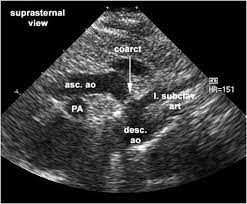 HTN typeSecondary HTN – Aortic coarctation
CT Angiography                                                     MR Angiography
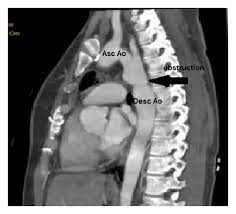 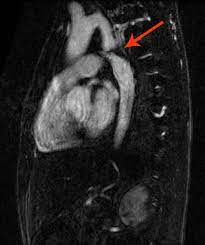 HTN typeSecondary HTN – Aortic coarctation
Surgical repair


Coarctoplasty 


ACEI

After repair  30 % HTN remain
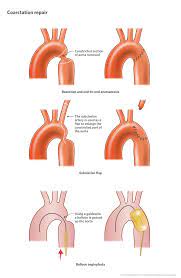 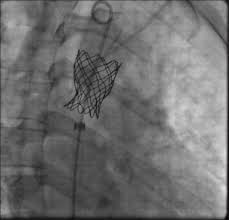 HTN typeSecondary HTN primary hyperaldosteronism
90 % due to unilateral adrenal adenoma or benign bilateral hyperplasia
Rare due to adrenal carcinoma (>2cm)
3-5 decade
5-10% of resistance HTN cases
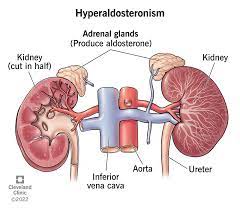 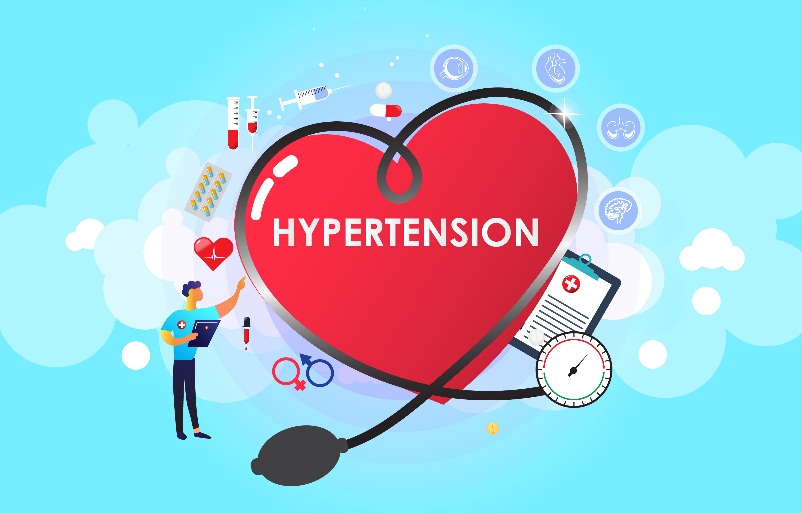 HTN typeSecondary HTN primary hyperaldosteronism
High serum aldosterone   activation of distal tubule  retention of Na and water , excretion of K  Increase in volume 

HTN
Hypokalemia  muscle weakness , paresthesia , polyuria , polydipsia 
Metabolic alkalosis
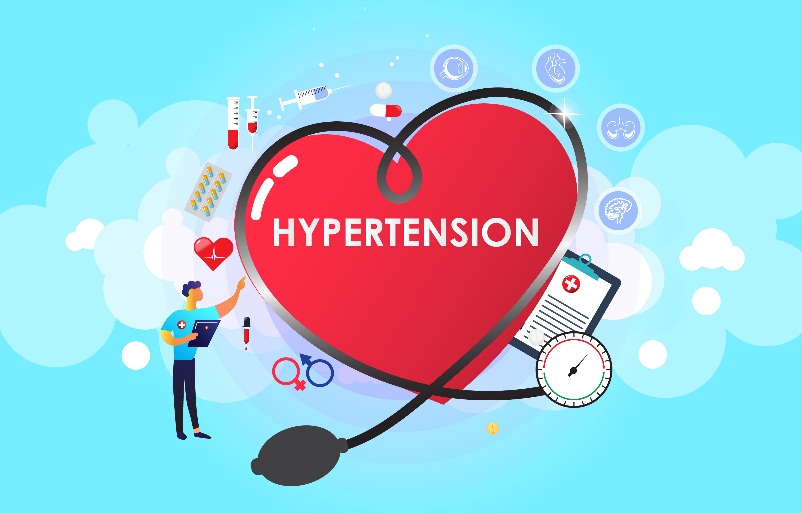 HTN typeSecondary HTN primary hyperaldosteronism
K < 3.1 meq/lit with diurethic 
CT for all suspisious cases 
Aldosteron is not dependent to renin  increase in Aldosterone / renin screening test (> 15)
ACEI , ARB  incraese renin
Renal failure  increase aldosterone
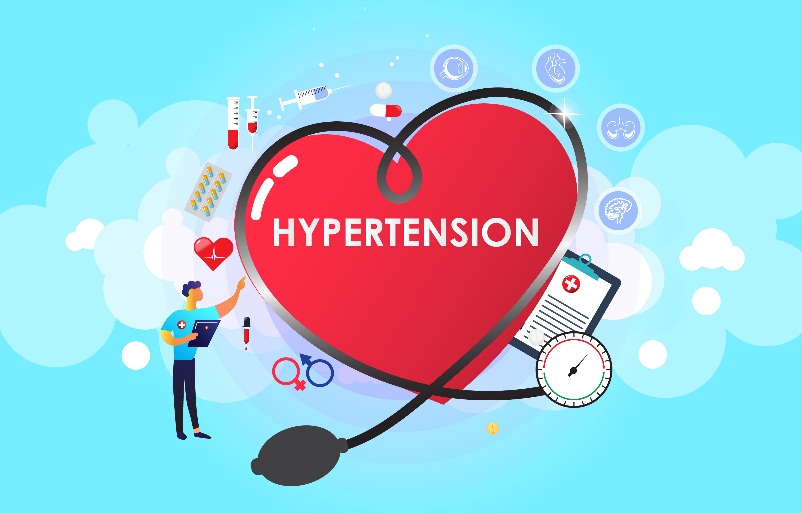 HTN typeSecondary HTN primary hyperaldosteronism
If Ald/ renin is positive 3 days oral salt loading and the effect on 24 h urine aldosterone

IV normal saline suprresion test is not recommended
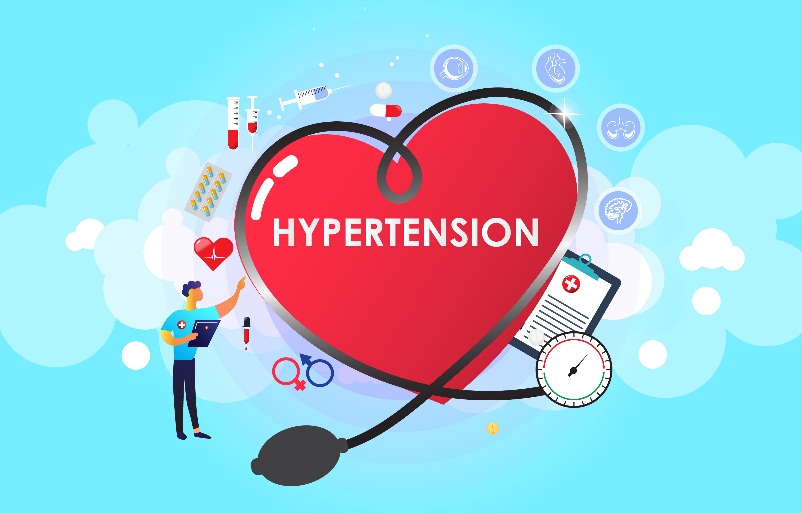 HTN typeSecondary HTN primary hyperaldosteronism
Surgical 
Adrenal venous aldosterone  unilateral vs bilateral

Unilateral ( conn syndrome )  laparoscopic adernectomy  HTN is cured in 30 -60 %
For transient hypoaldosteronism after surgery and hyperkalemia  diuretics , fludrocortisone
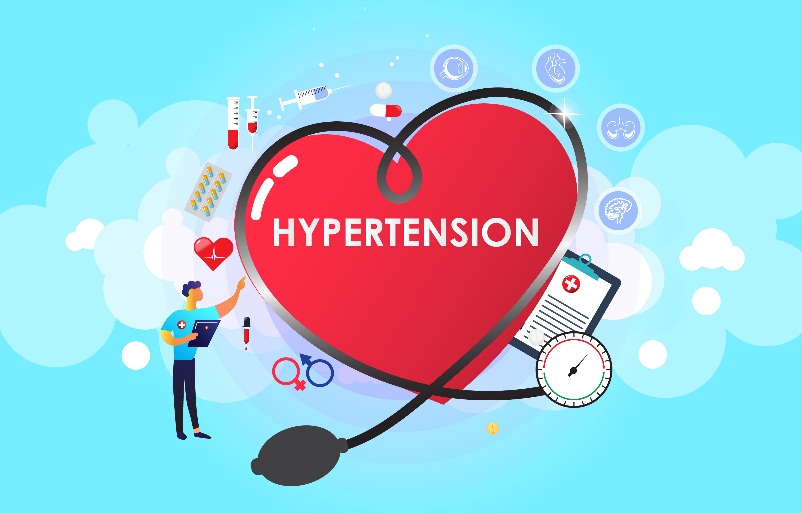 HTN typeSecondary HTN primary hyperaldosteronism
Bilateral  medical 
Aldosterone antagonist , K sparing diuretics
HTN typeSecondary HTN - OSA
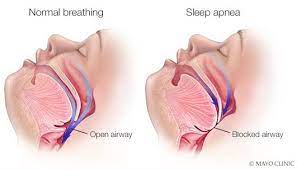 Increase HTN severity
Obesity
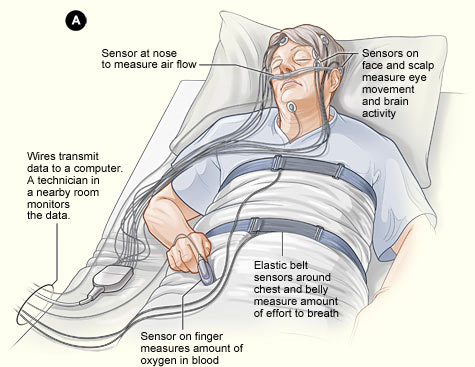 HTN typeSecondary HTN - OSA
Polysomnography


Weight loss and CPAP , biPAP during sleep
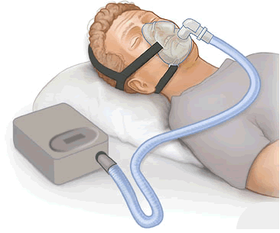 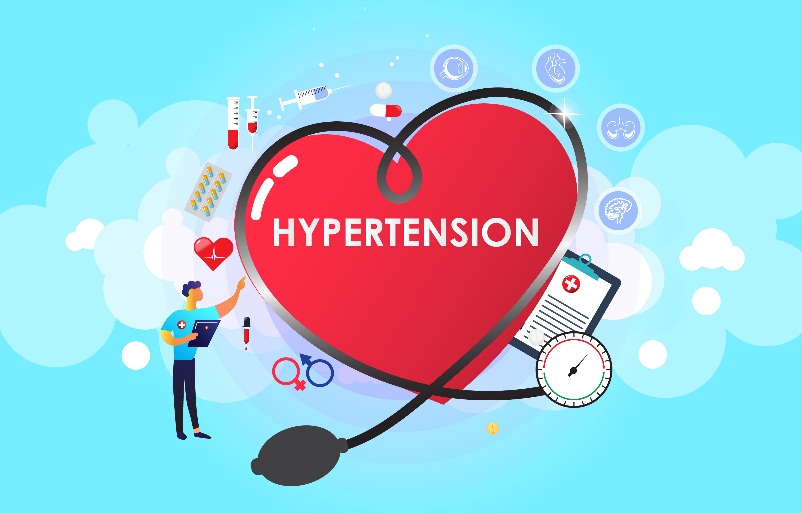 HTN typeSecondary HTN – Drugs
Oral contraceptives (OCP)
NSAIDs
Tacrolimus , cyclosporine
Antidepressants
Corticosteroids
Decongestants, such as phenylephrine and pseudoephedrine 
Some weight-loss medications 
Sodium-containing antacids 
Erythropoietin 
Stimulants, including methylphenidate and amphetamines , cocain
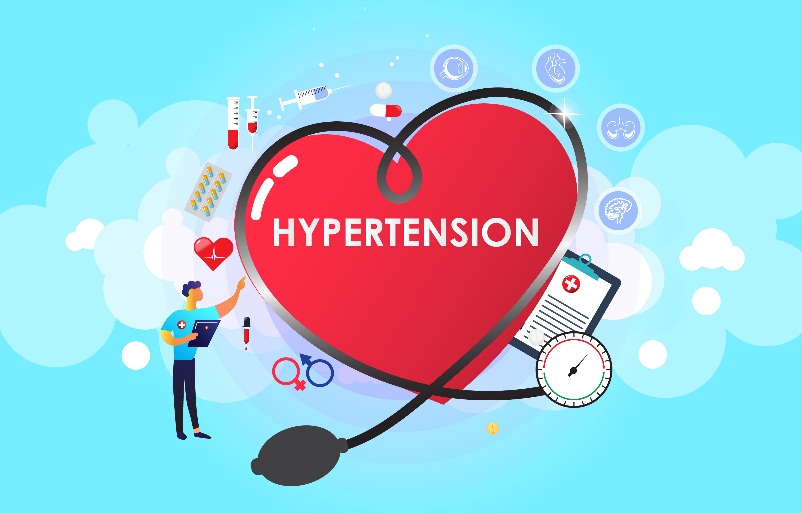 Approach to HTN
Office BP
Home  BP
Ambulatory BP monitoring (ABPM)
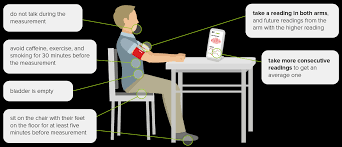 Office BP
Rest for at least 5 min
No smoking or caffeine 30 min ago
No talking
Bare arm , Arm rest on the table at RA level
should be measured in both arms, at least at the initial visit
Proper cuff size (length 80% arm circ , width 40%)
Inflate 20-30 mmHg after radial pulse occluded
Deflate 2 mmHg per seconds
SBP is the first korotkoff sound , DBP is when the sounds end
Repeated at least twice  (1-2 min) in 2 visits
Lower limb  BP especially in under 30 y.
 In older individuals or those with potential orthostatic symptoms, postural measurements should also be taken
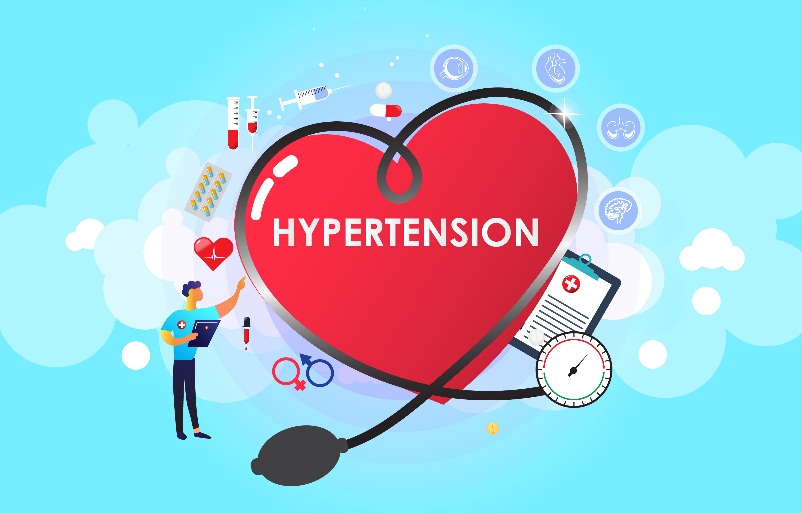 Automated office BP (AOBP)
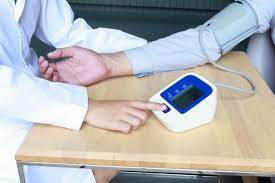 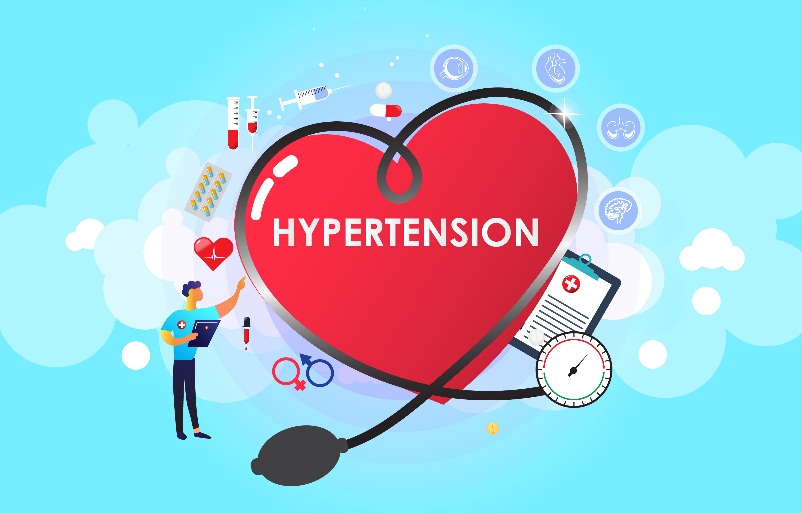 Ambulatory BP monitoring (ABPM)
Daytime (awake) average of SBP  ≥130 mmHg or DBP ≥80 mmHg 
A 24-hour mean of SBP ≥125 mmHg or DBP  ≥75 mmHg 
Night time (asleep) mean of SBP  ≥110 mmHg or DBP  ≥65 mmHg
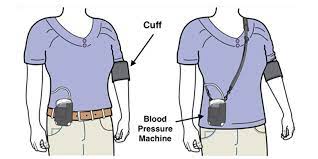 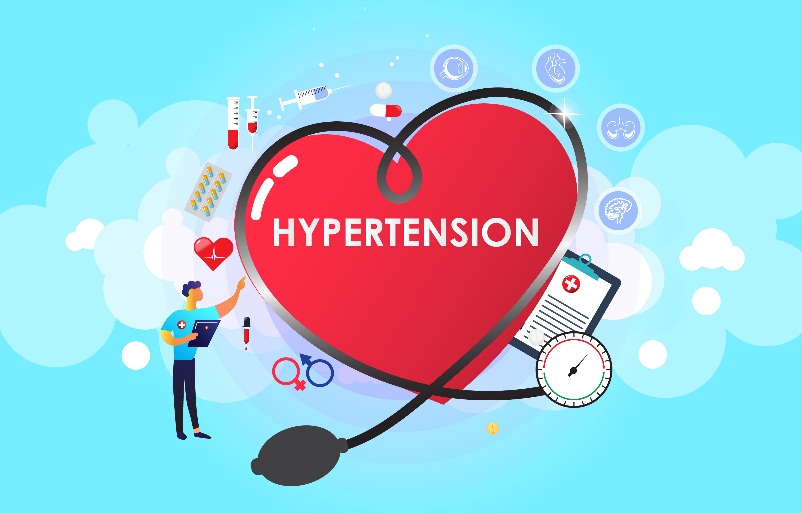 Ambulatory BP monitoring (ABPM)
ABPM records the blood pressure at preset intervals (usually every 15 to 20 minutes during the day and every 30 to 60 minutes during sleep). 
suspected white coat hypertension
Suspected episodic hypertension (eg, pheochromocytoma)
Determining therapeutic response (ie, blood pressure control) in patients who are known to have a substantial white coat effect)
Hypotensive symptoms while taking antihypertensive medications
Resistant hypertension
Autonomic dysfunction
Suspected masked hypertension
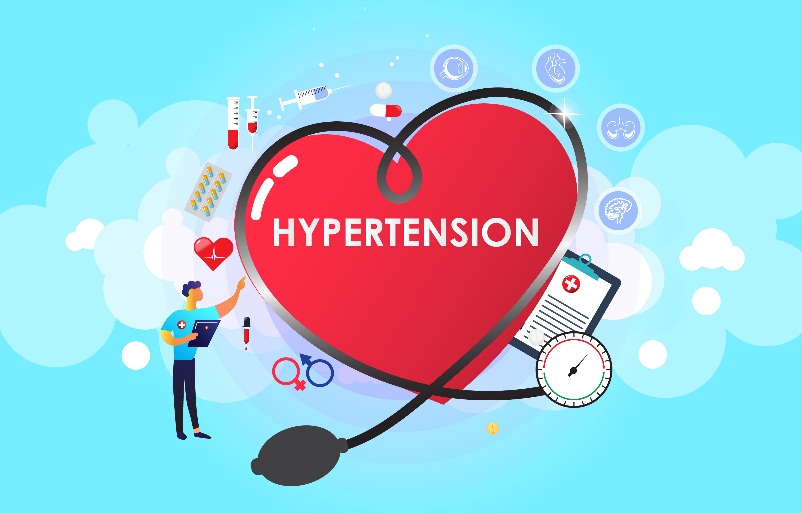 Home BP
Correlate more closely with the results of daytime ABPM.
Repeated home blood pressure readings that average ≥130/≥80 mmHg.
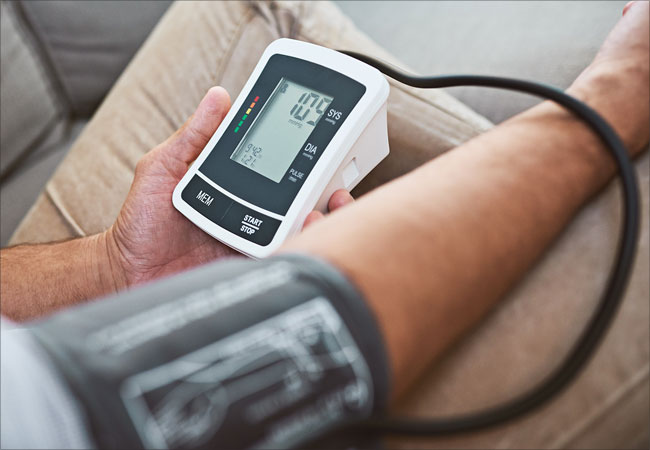 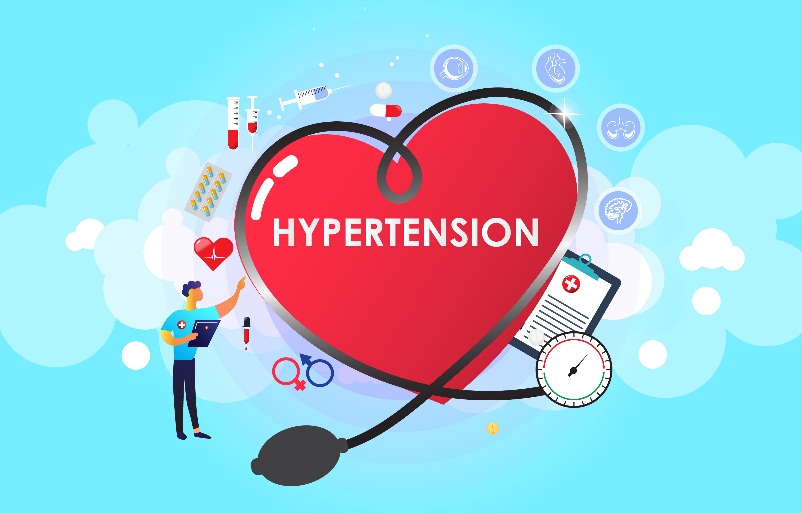 White coat hypertension
Blood pressure  that  is consistently elevated by office  readings but normal at home or in ABPM.
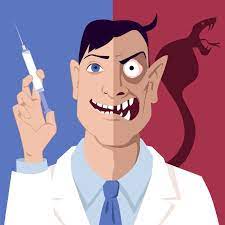 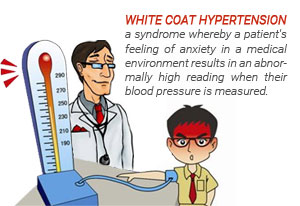 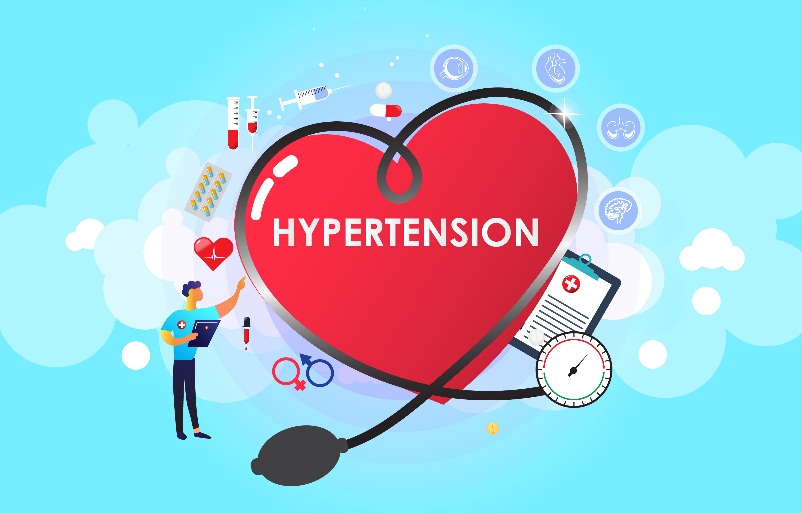 Masked hypertension
Blood pressure that is consistently elevated by out-of-office measurements but normal in office.
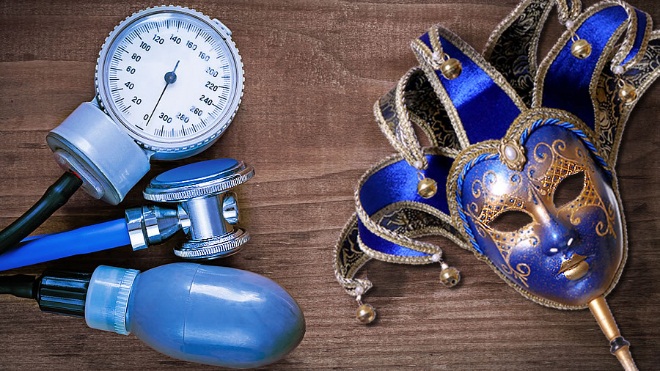 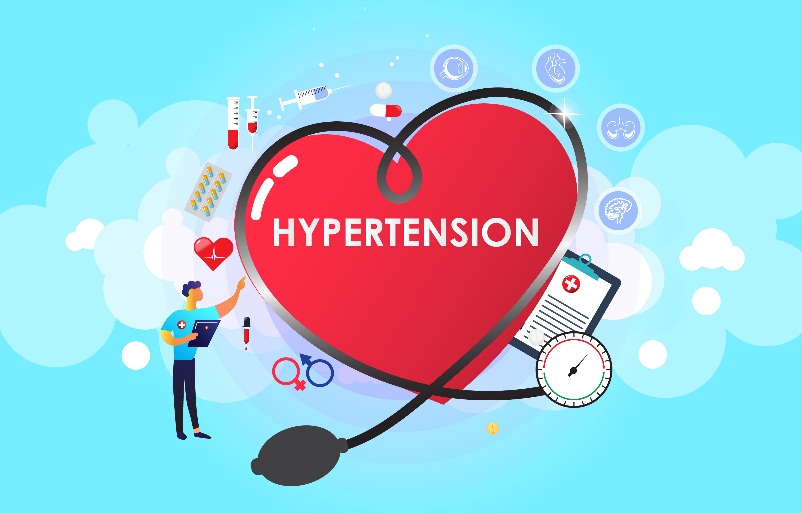 Resistant hypertension
Not reaching goal despite adherence to an appropriate regimen of three antihypertensive drugs of different classes (including a diuretic) in which all drugs ara at suitable doses and after white coat effect has been excluded.

BP that requires at least four medications to achieve control is considered controlled resistant .hypertension

More in > 60 y
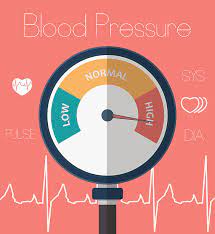 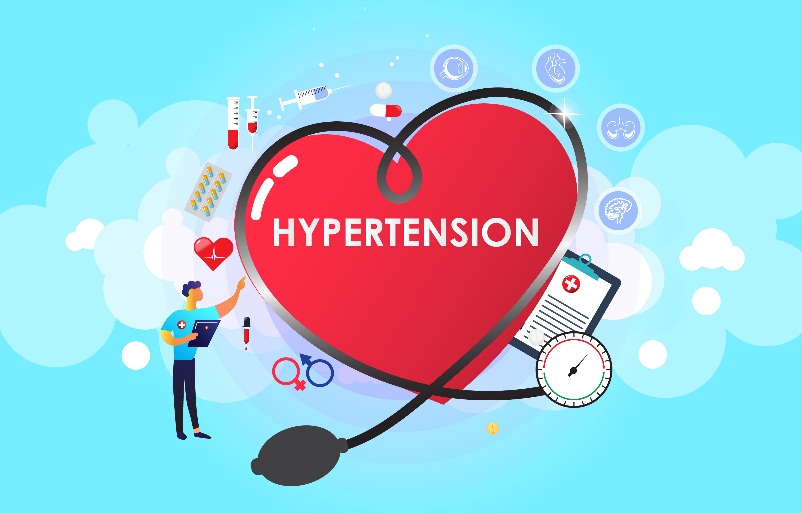 Resistant hypertension
First rule out pseudo resistance :
White coat 
Sclerotic arteries : Osler maneuver
Nonadherence : drug , life style
Drugs : NSAID , OCP , Sympatomimc
Work up for secondary cases 

Then add Spironolacton or Eplerenon
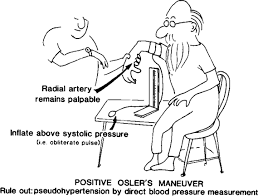 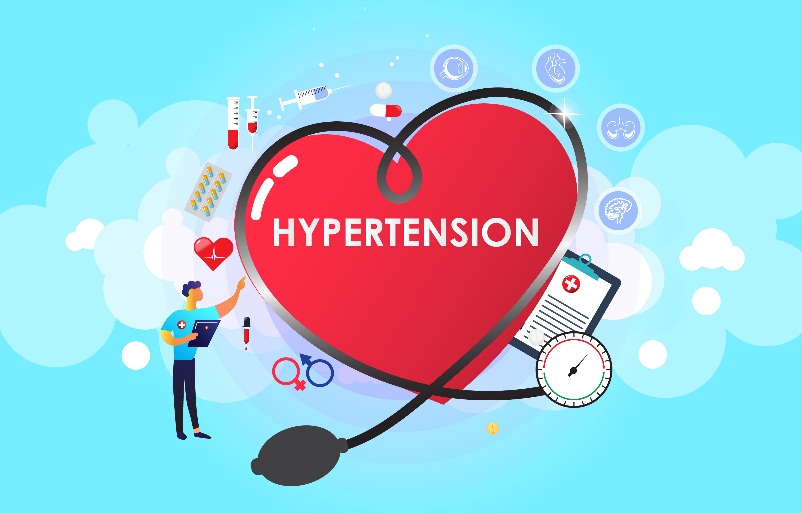 HTN emergencies
Severe HTN (urgency) : SBP > 180 or DBP >120

If with end organ damage : HTN emergency

End organ damage (HMOD) 
 Retinopathy , papilledema
AKI
Encephalopathy
Hemolytic microangiopathic anemia 
ACS
Stroke
Dissection
Pulmonary edema
Preeclamcia
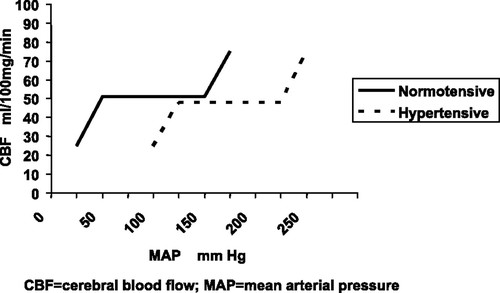 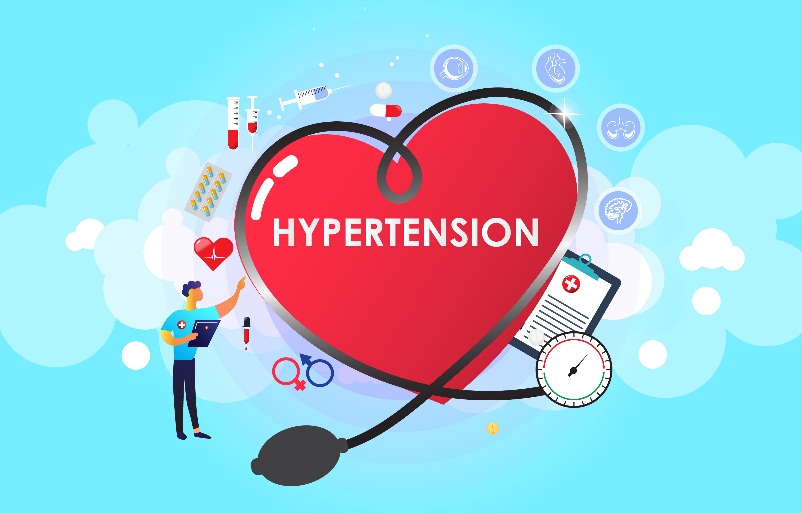 HTN emergenciesTreatment
ICU addmition , with intravenous drugs
Pheochromocytoma or preeclamcia: over 1 h to < 140 mmHg
Aortic dissection : < 120 mmHg
Otherwise :
Over 1 h SBP 25 % decrease
In 2- 6 h reach to 160/100
In 24-48 h reach to normal
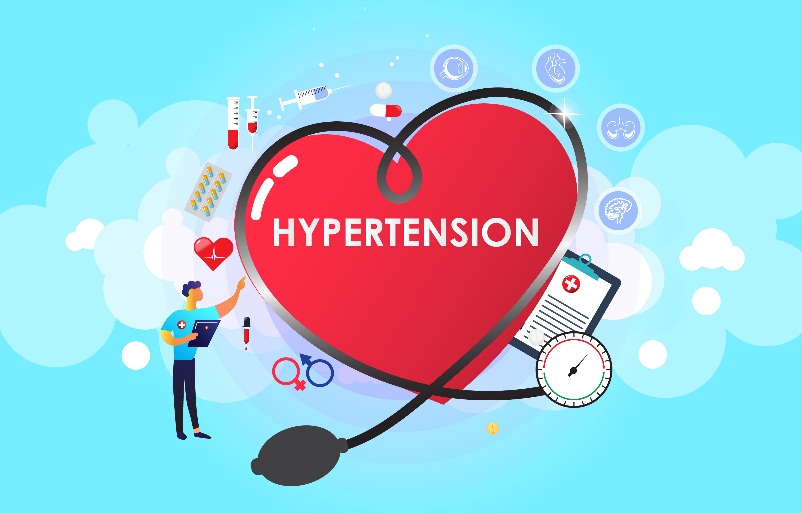 HTN emergenciesTreatment
Drug choices :

Dissection : Esmolol , Labetalol 
ACS: Esmolol , Nitroglycerine, Nicardipine , Labetalol
AKI: Fenoldopam , Nicardipine , Clevedipine
Preeclamcia :  Nicardipine , Labetalol
Ecephalopathy : , Nicardipine , Labetalol , Nitroprusside
Pulmonary edema : Clevedipine , Nitroglycerine , Nitroprusside
Adernergic crisis: Phentolamine , Nitroprusside
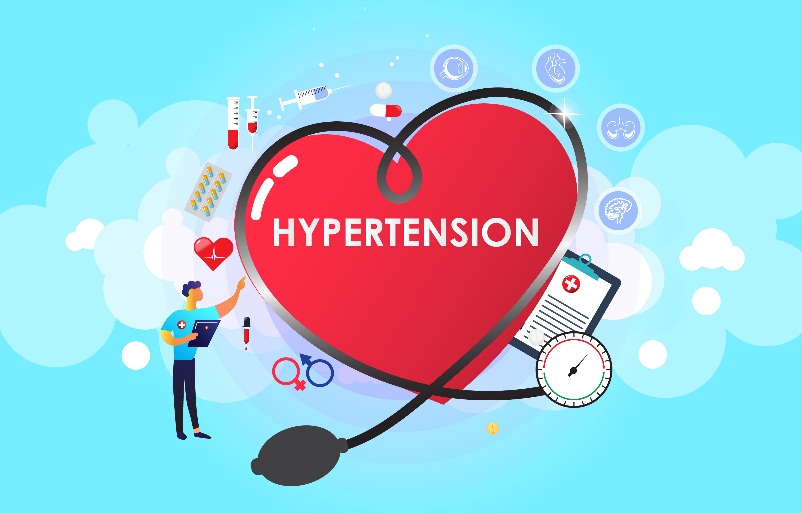 HTN urgency Treatment
No HMOD
No need to addmition
Do not decrease BP rapidly , should be normal in hours or days
If BP> 220/130 oral short acting drugs : captopril , clonidine , labetalol
Follow up in 24-72 h
Sign & Symptoms
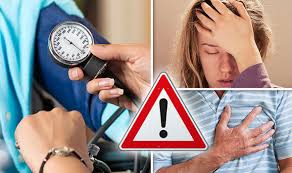 Silent killer
Headache (morning , occipital)
Dyspnea due to LV dysfunction
Nocturia
Fatigue
Erectile dysfunction
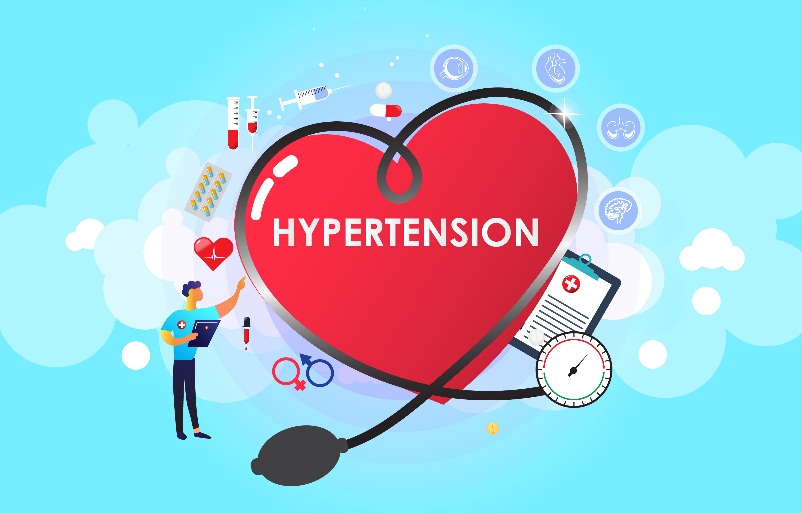 Evaluation  Physical examination
The main goals are:
 Signs of end-organ damage
Signs for established cardiovascular disease
For evidence of potential causes of secondary hypertension.
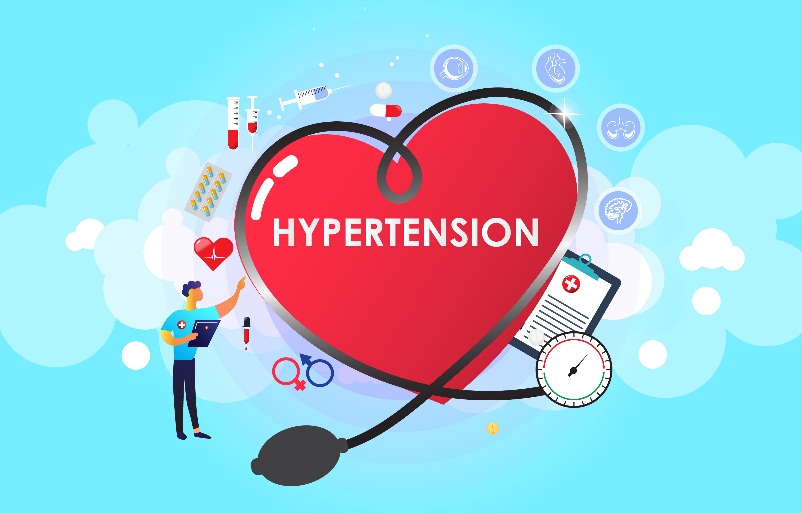 Evaluation Laboratory testing
Should be performed in all patients with newly diagnosed hypertension :

Electrolytes (including calcium) and serum creatinine
Fasting glucose 
Urinalysis 
Alb/ Cr ratio
Complete blood count 
Thyroid-stimulating hormone 
Lipid profile 
Electrocardiogram 
Calculate 10-year atherosclerotic cardiovascular disease
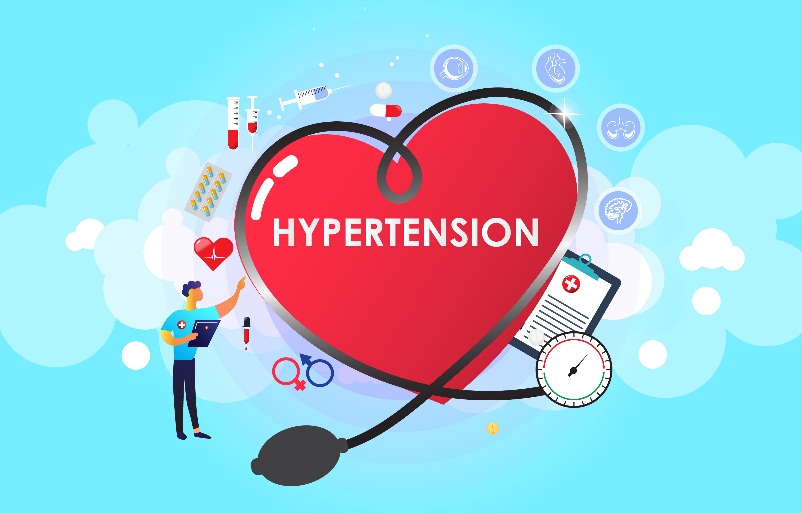 Testing for secondary hypertension
An unusual presentation of hypertension :
New onset at an especially young or especially old age presentation with stage 2 hypertension
Abrupt onset of hypertension in a patient with previously normal blood pressure
Significant recent elevation in blood pressure in a patient with previously well-controlled hypertension despite adherence to their antihypertensive regimen
Drug-resistant hypertension 
The  presence  of  a  clinical  clue  for  a  specific  cause  of hypertension,  such  as  an  abdominal  bruit  (suggestive  of  renovascular hypertension)  or  low  serum potassium (suggestive of primary aldosteronism)
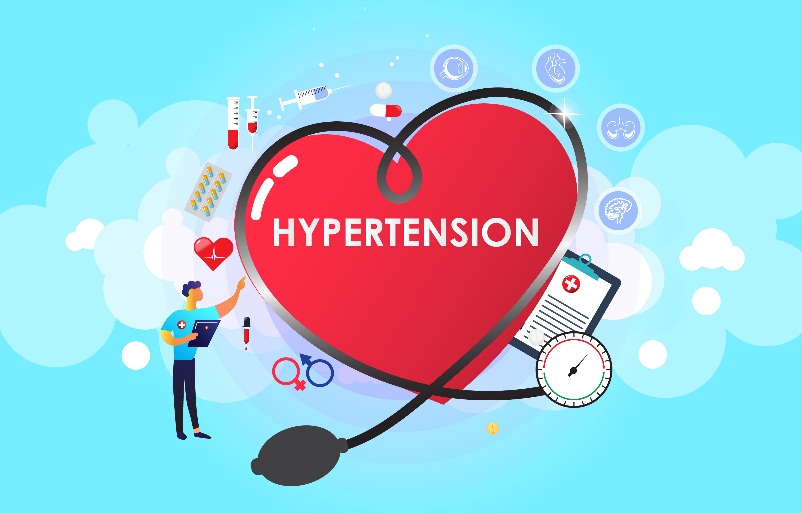 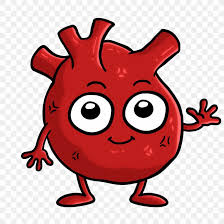 Diagnosis
Hypertensive  urgency  or  emergency  (SBP ≥180 mmHg  or DBP ≥120 mmHg  diastolic) 
Initial SBP ≥160 mmHg or DBP  ≥100 mmHg diastolic and who also has known target end-organ damage (left ventricular hypertrophy [LVH], hypertensive retinopathy, ischemic cardiovascular disease)

In  all  other  patients  who  have  an  elevated  office  blood  pressure,  the  diagnosis  of  hypertension  should  be  confirmed  using  out-of-office  blood  pressure measurement whenever possible.
 ABPM  is considered  the “gold  standard”  in determining out-of-office blood pressure.
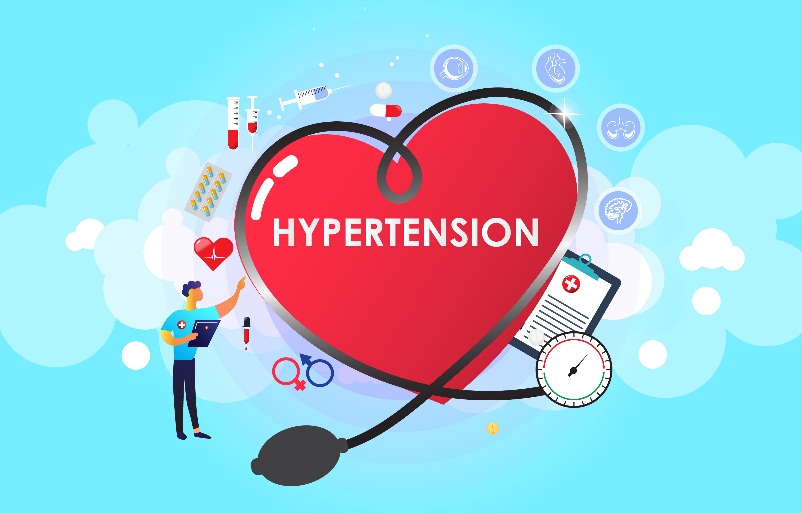 Diagnosis
Conventional office BP : > = 140 SBP / >=90
AOBP , Home BP , day time ABPM : >=135 / >=85
Night time ABPM :> = 120/ >=70
24/48 h average : >= 130 / >= 80
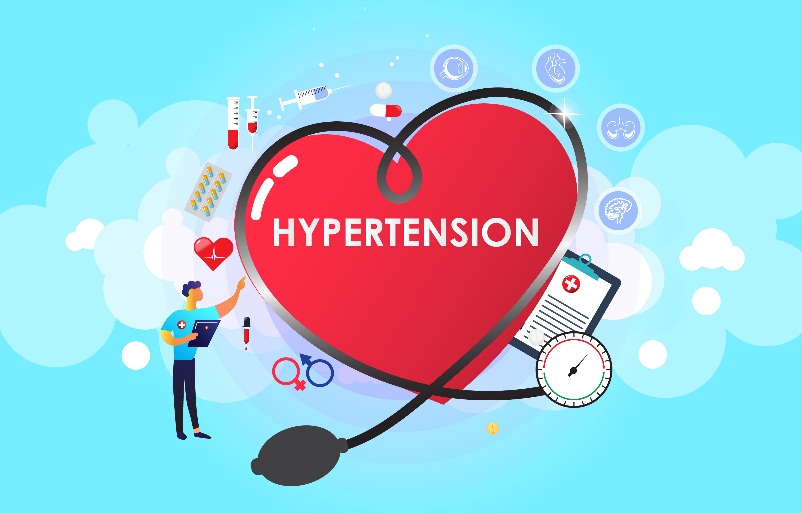 TREATMENT
J curve theory
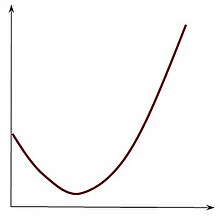 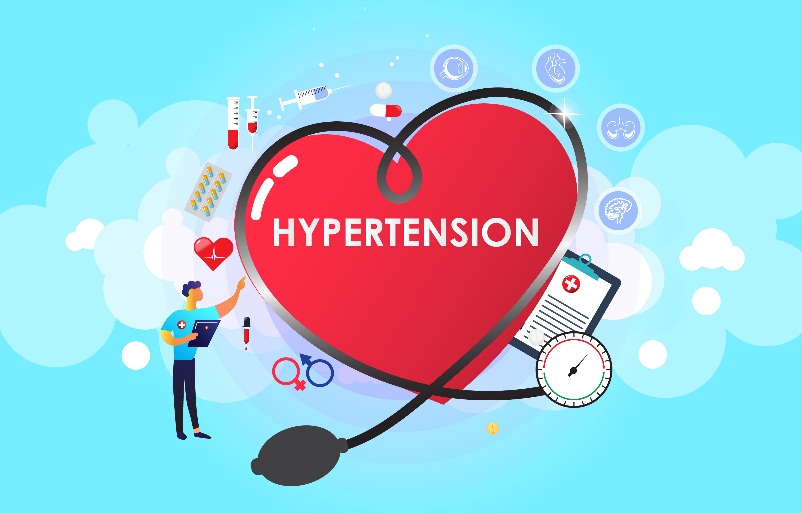 TREATMENT
Goal:  < 130 SBP , < 80 DBP but not < 60

More tight BP control in DM:  decrease CV death and microvascular sequlea
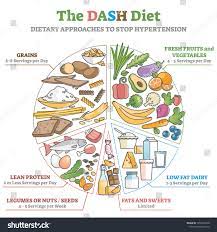 Non pharmacologic therapy
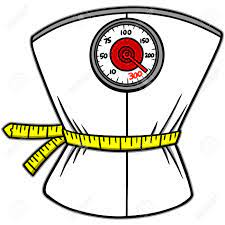 Weight  loss –1 mmHg for every 1 kg of weight lost
DASH diet 
Dietary salt restriction: < 1500 mg Na
Potassium supplementation : 3500-5000 mg 
Exercise – Aerobic: 90 -150 min / w
Limited alcohol intake : < 28 / 14 gr
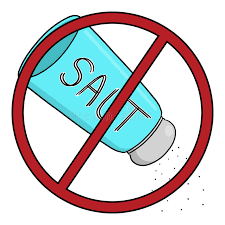 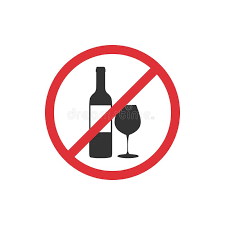 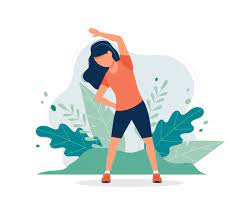 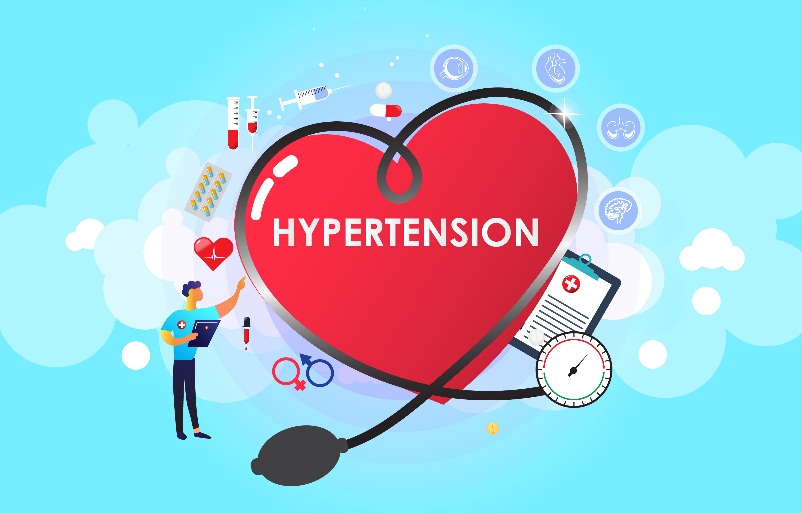 Who should be treated?!
Patients with out-of-office daytime SBP ≥135 mmHg or DBP  ≥85 mmHg (or an average office SBP ≥140 mmHg or DBP ≥90 mmHg)

Patients with an out-of-office blood pressure (mean home or daytime ambulatory) ≥130 mmHg systolic or ≥80 mmHg diastolic (or office readings ≥130 mmHg systolic or ≥80 mmHg diastolic) who have one or more of the following features:
Established  clinical  cardiovascular  disease  (  chronic  coronary  syndrome  ,heart  failure,  carotid  disease,  previous stroke , PAD)
Type 2 diabetes mellitus
Chronic kidney disease
Age 65 years or older
An estimated 10-year risk of atherosclerotic cardiovascular disease of at least 10 percent
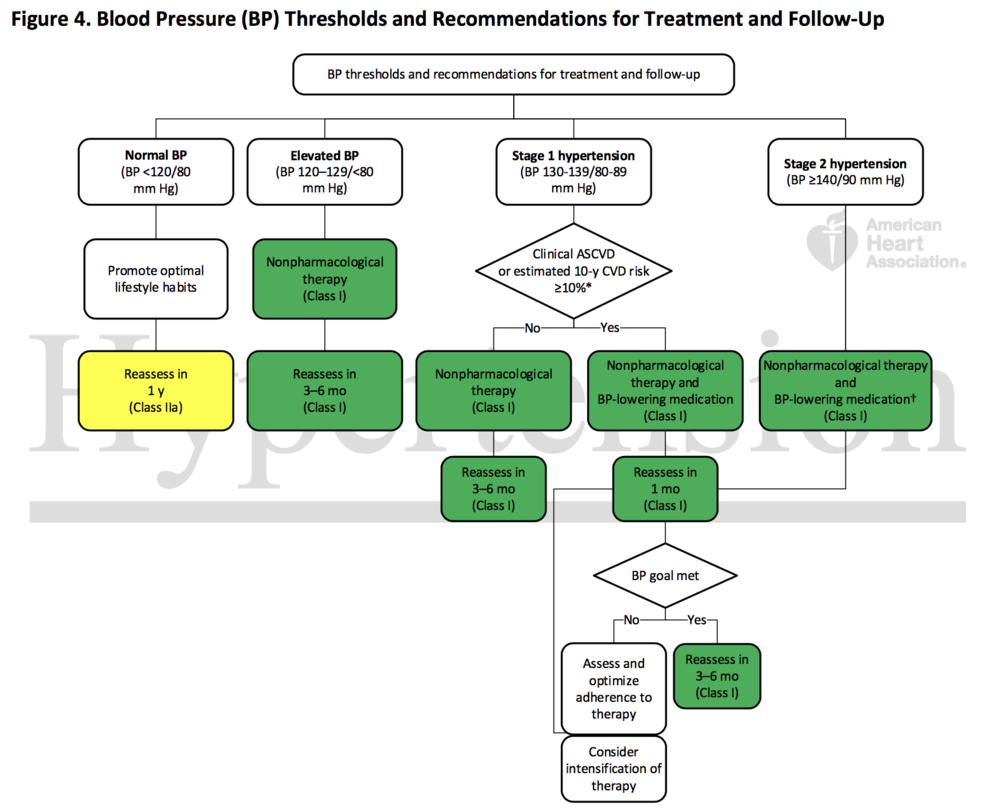 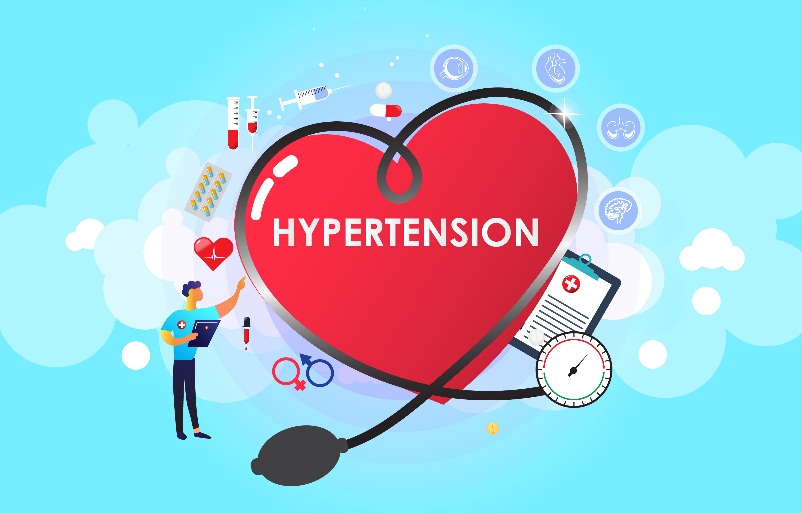 CHOICES
Thiazide-like or thiazide-type diuretics 
Long-acting calcium channel blockers (Dihydropyridine such as amlodipine) 
RAASI : Angiotensin-converting enzyme (ACE) inhibitors / Angiotensin II receptor blockers (ARBs)
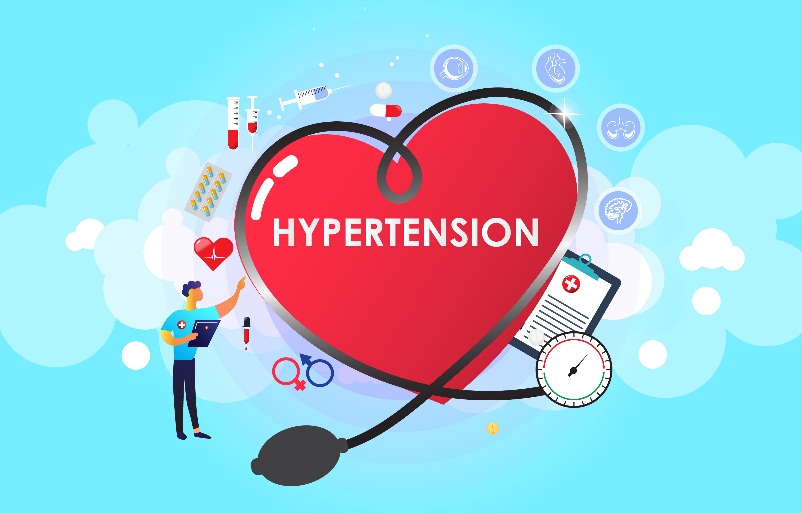 CHOICES
Thiazide-like or thiazide-type diuretics 
RAASI : Angiotensin-converting enzyme inhibitors (ACEI ) / Angiotensin II receptor blockers (ARBs)
Calcium channel blockers (Dihydropyridine such as amlodipine)
Beta blockers
Alpha blockers
Sympatholytic
Direct vasodilator
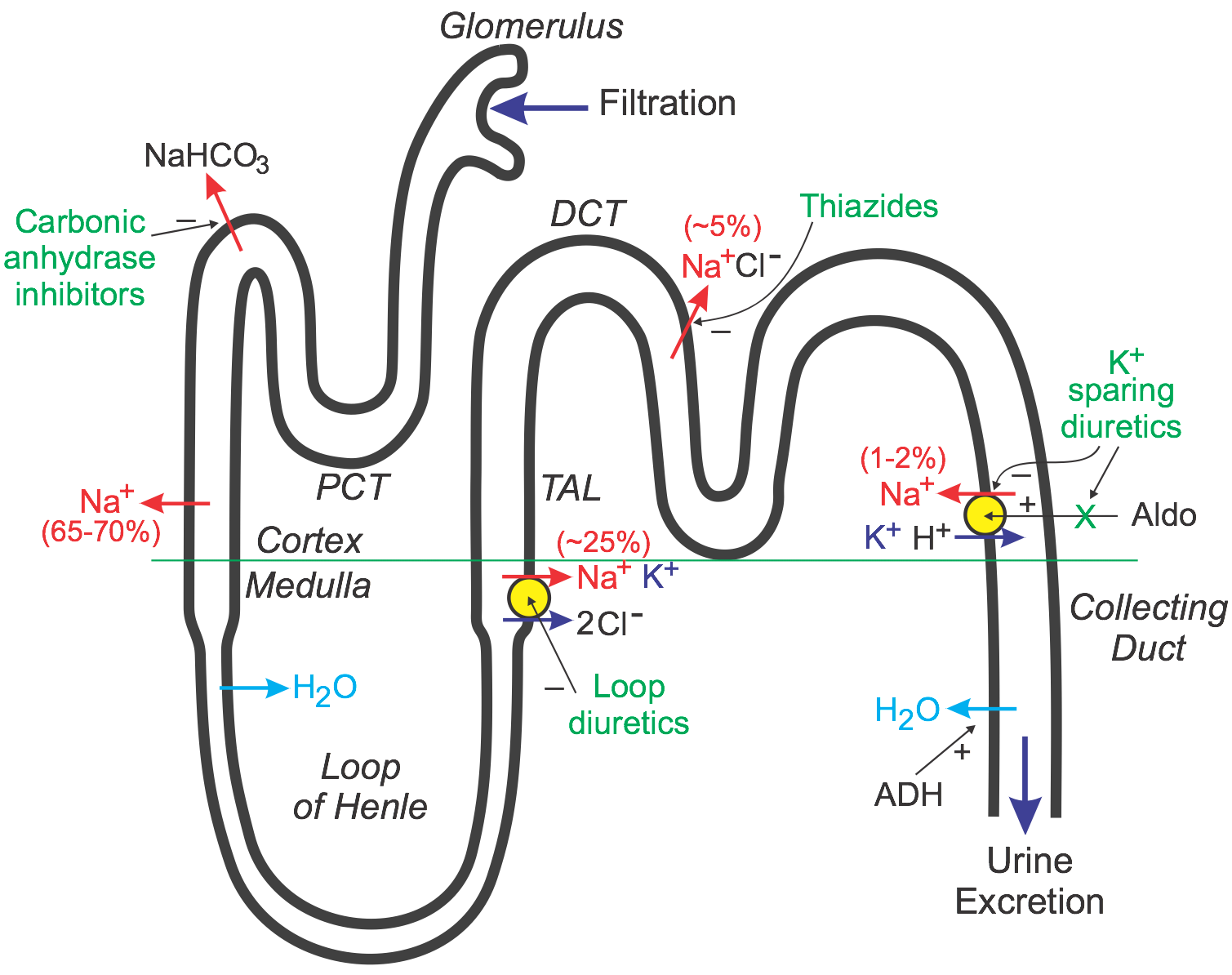 Diuretics
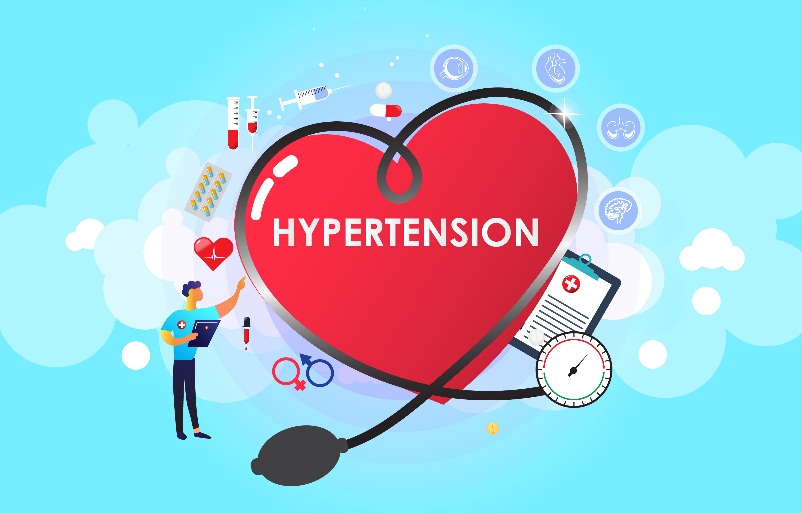 Thiazide-type diuretics
Thiazide-type diuretics: 
Inhibits Na- Cl pump in distal tobule  Na excretion , K loss, less ca loss
Vasodilator effect in longterm

More potent with ACEI/ARB
Less potent with CCB
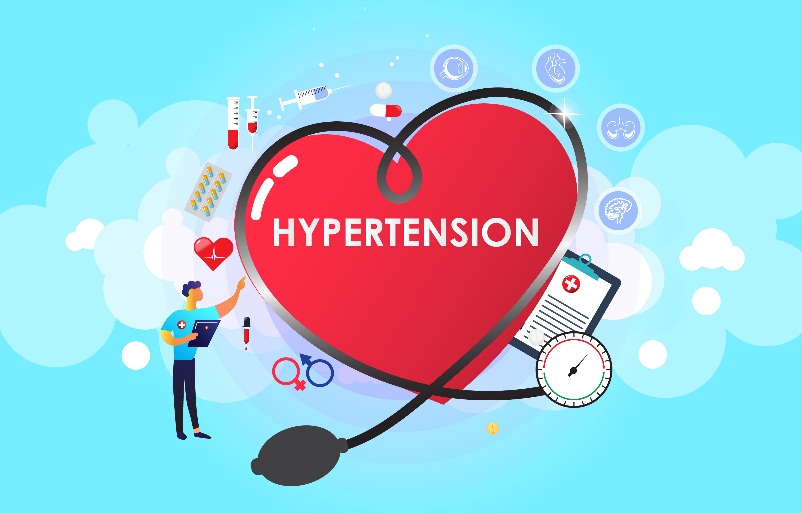 Thiazide-type diuretics
Thiazide-type diuretics adverse effects:

Hypokalemic metabolic alkalosis
Hyperglycemia
Hyperuricemia
Hypercholesterolemia
Hyponatremia
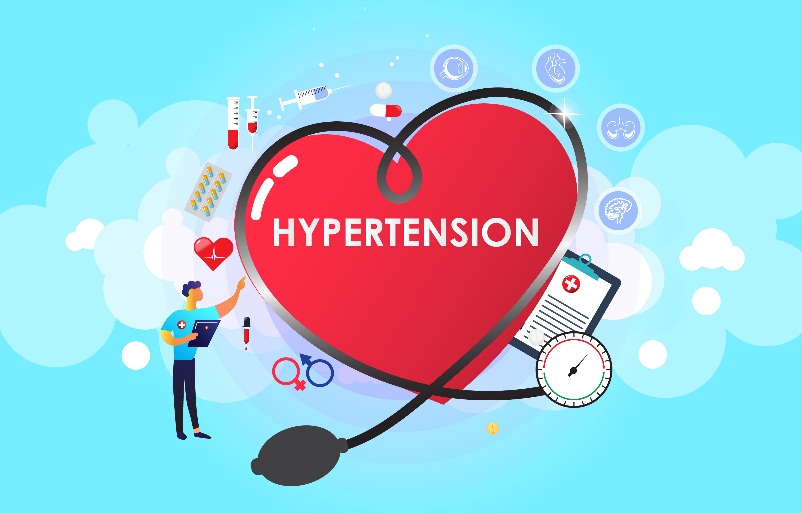 Thiazide-type diuretics
Hydrochlorothiazide  6.25 – 50 mg /day
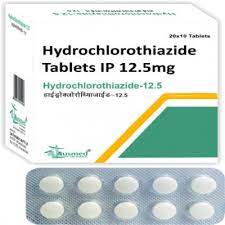 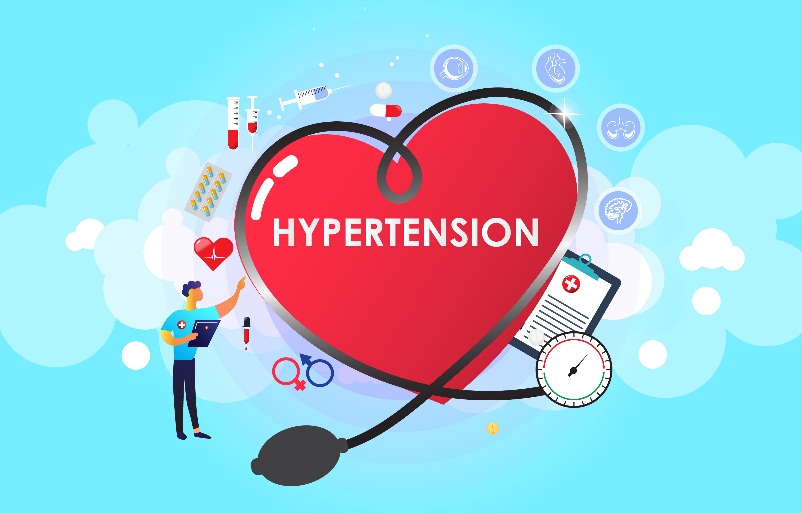 Thiazide-type diuretics
Chlortalidone longer half life , more potent , more K loss
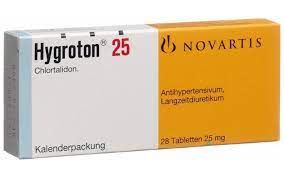 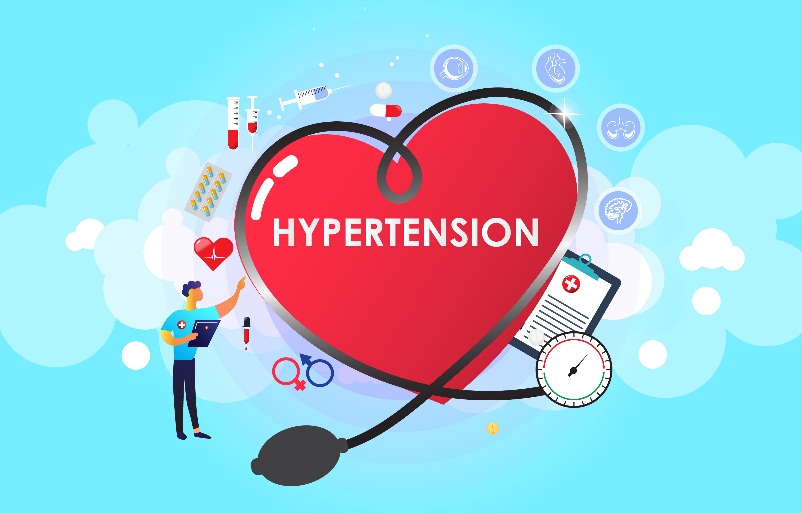 Thiazide-type diuretics
Caution in acute untreated Goat
Avoid hypokalemia : add K sparing diuretics  Amiloride , triamterene
MRA : mineralocorticoid receptor antagonists
Spironolactone (slight androgenic antagonist) 
Eplerenone

Aldosterone receptor blockage  excretion Na 

For : Hyperaldosteronism 
Resitance HTN 
HF
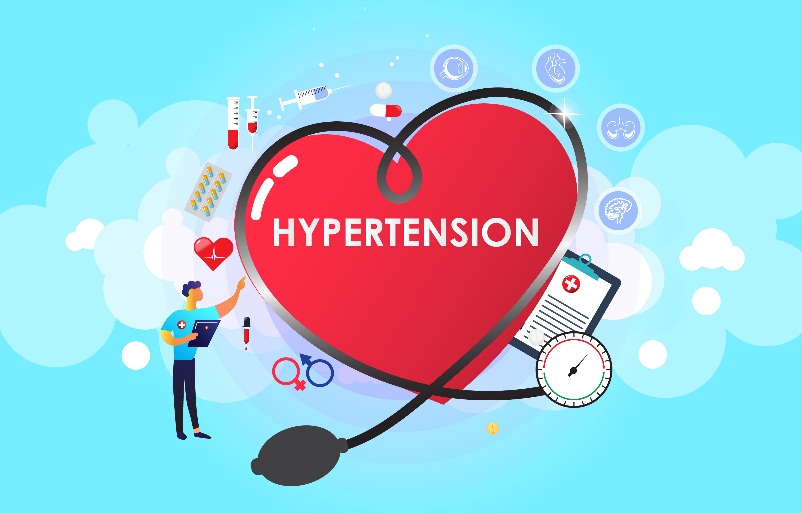 Loop diuretics
Furosmide 

Inhibition Na / k / 2 Cl
 excretion NaCl and less K

Cause :hypokalemic metabolic alkalosis
Increase urinary Ca / mg
Hypovolemia
Autotoxicity
Hyperuricemia

For : HF + HTN
CKD , cr > 2.5 and retention Na and edema
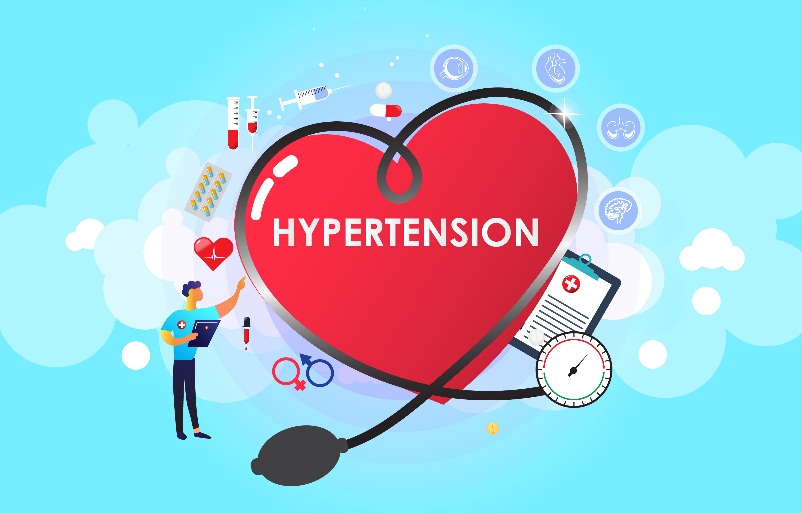 RAAS inhibitors
ACEI
ARB
direct renin inhibitor: aliskiren
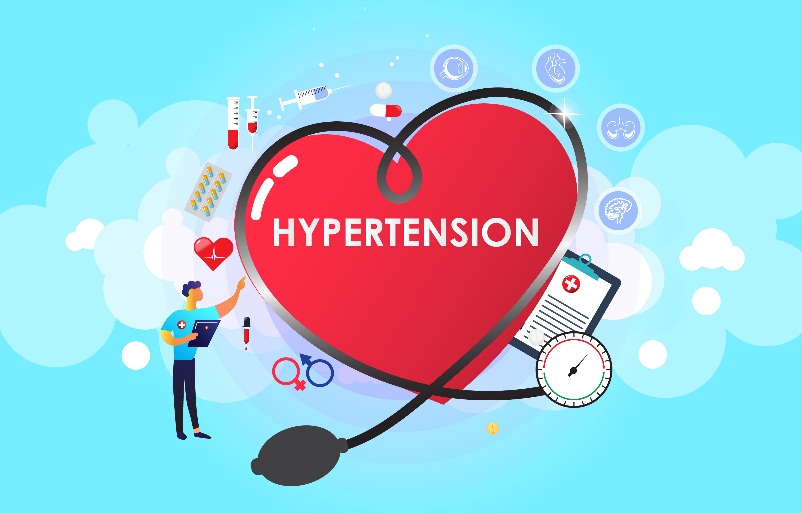 RAAS inhibitors
ACEI : 
Decrease ANG II santesis
Increase bradykinin  vasodilator effect
Decrease sympathetic nervous system

Advers effect: more in asian and black
Coughing (15%)
Angioedema (1%)
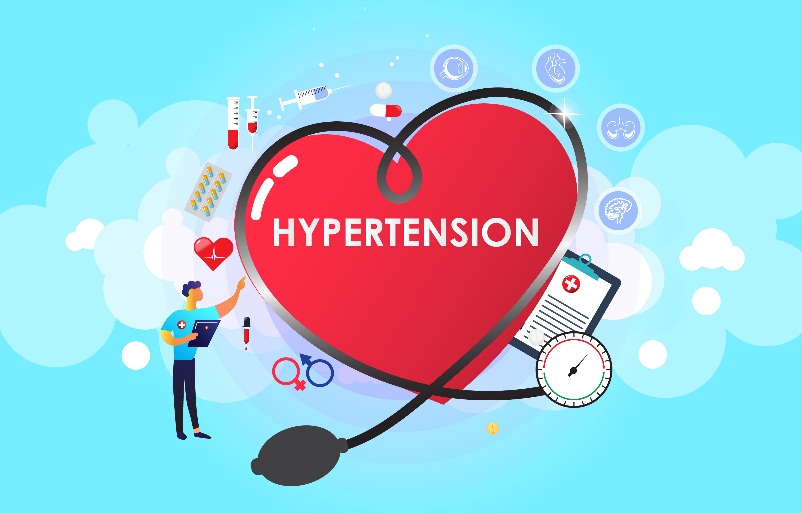 RAAS inhibitors
ARB:

Losartan
Block AT1 

No badykinin  no coughing
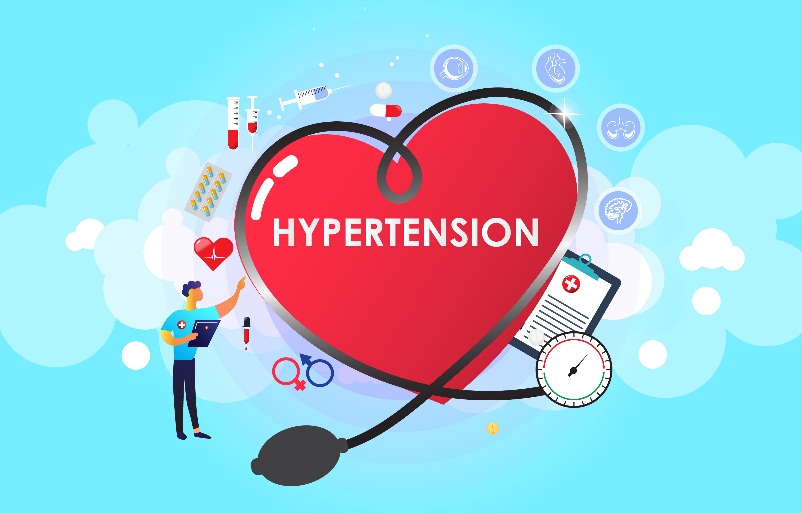 RAAS inhibitors
ACEI / ARB : favor effect on glucose metabolism
 contraindicated to use together or with direct renin anta
Can cause AKI in renal artery stenosis (due to afferent dilation)
Can cause AKI if : dehydrated , CHF , NSAID

Hyperkalemia
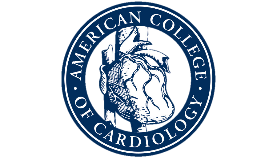 Hypertension. 2018;71:e13-e115.
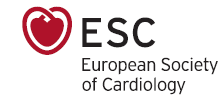 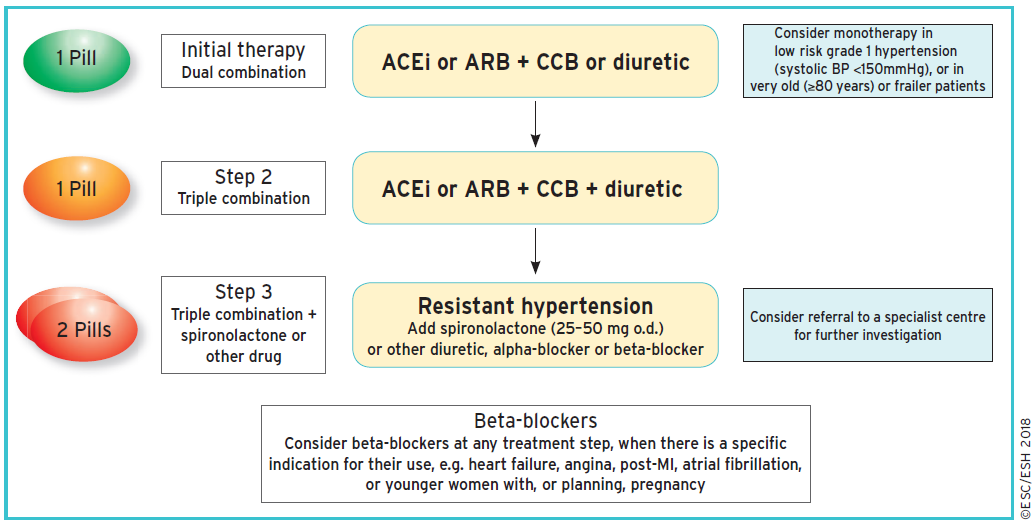 J Hypertens. 2018;36(10):1953-2041.
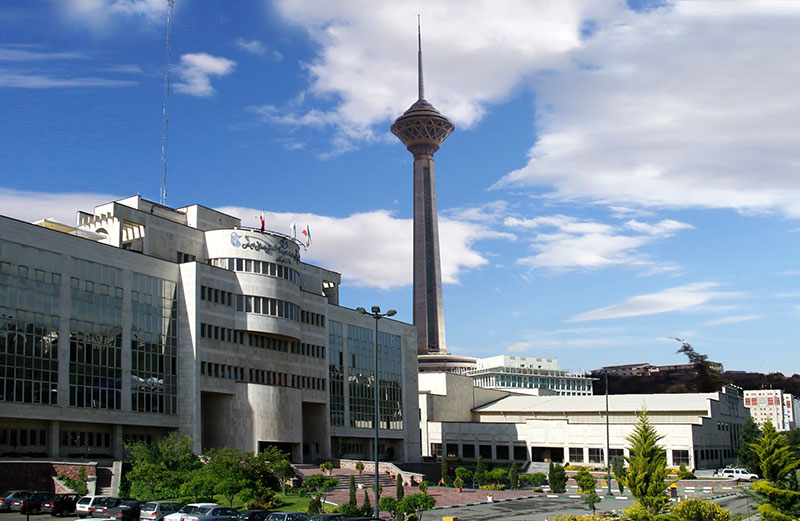 Thanks for your attention